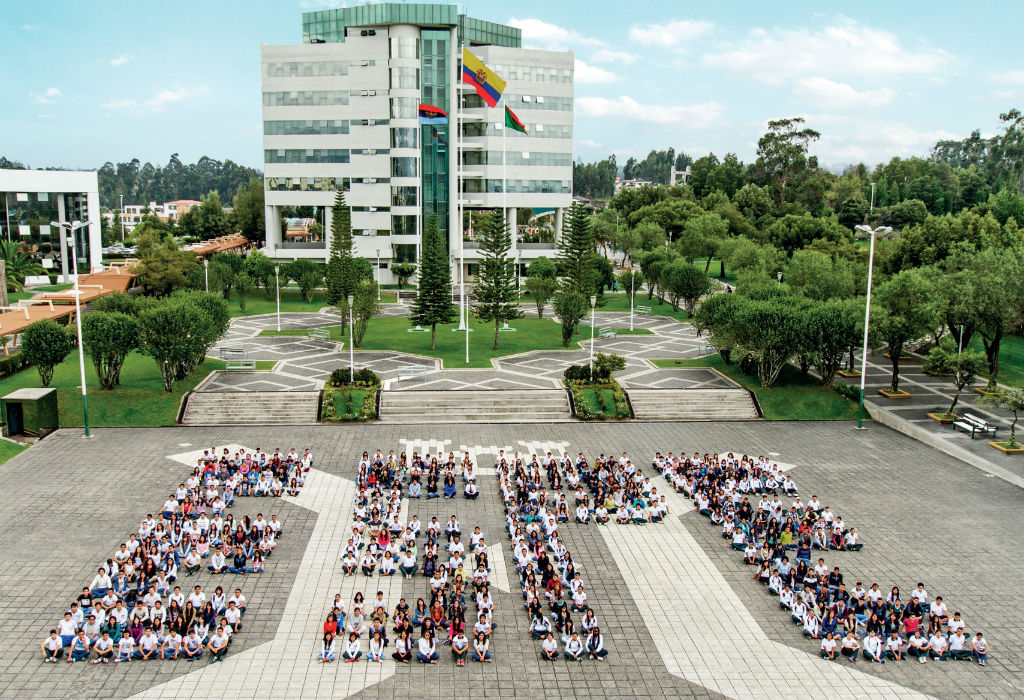 UNIVERSIDAD DE LAS FUERZAS ARMADAS - ESPE
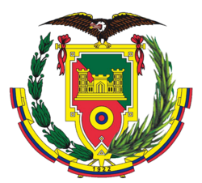 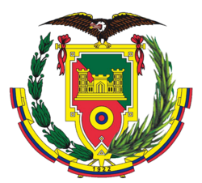 DEPARTAMENTO DE CIENCIAS ECONÓMICAS, ADMINISTRATIVAS Y DE COMERCIOCARRERA DE INGENIERÍA EN ADMINISTRACIÓN TURÍSTICA Y HOTELERA
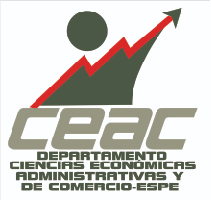 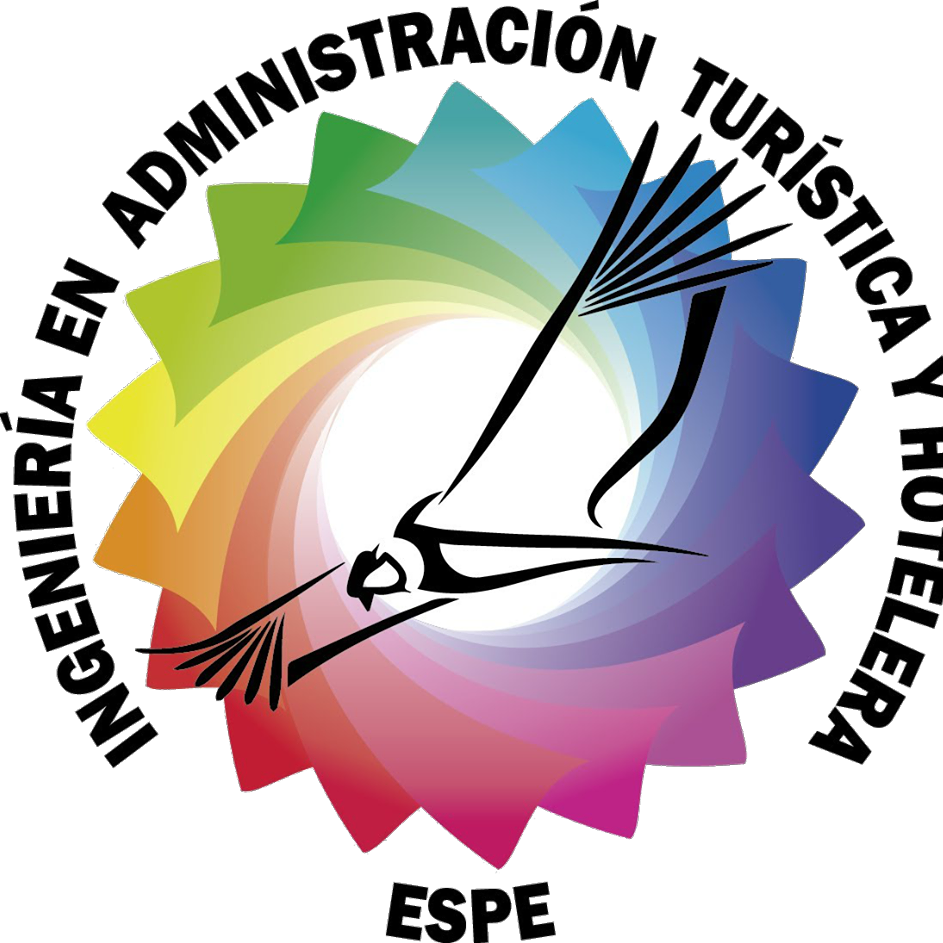 “POTENCIALIDAD DE LA ACTIVIDAD ARTESANAL EN RAZÓN DE LA GESTIÓN TURÍSTICA.                                          CASO DE ESTUDIO: CÁMARA ARTESANAL DE PICHINCHA”
AUTOR: ONOFA ALTAMIRANO, OLGA RENATA
DIRECTOR:  MGS. NOVOA BRITO, CARLOS HUGO
SANGOLQUÍ
2020
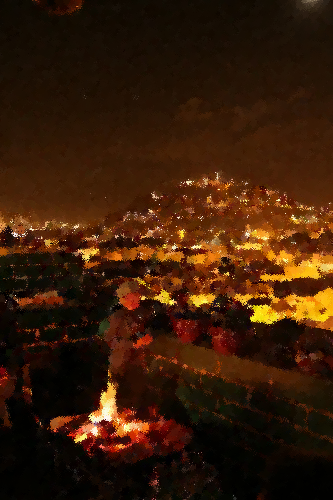 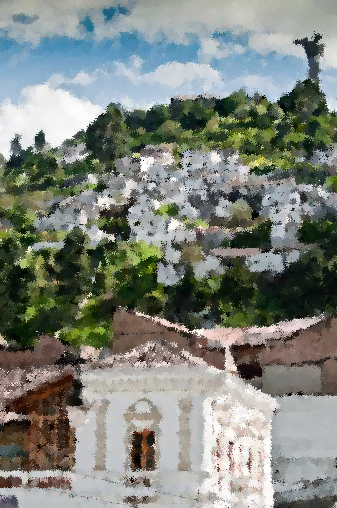 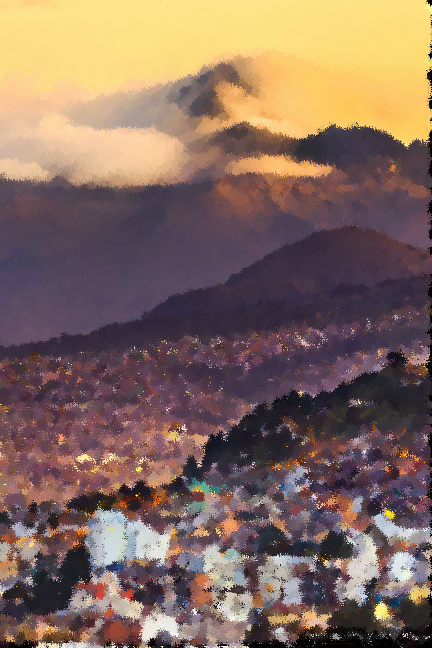 Introducción
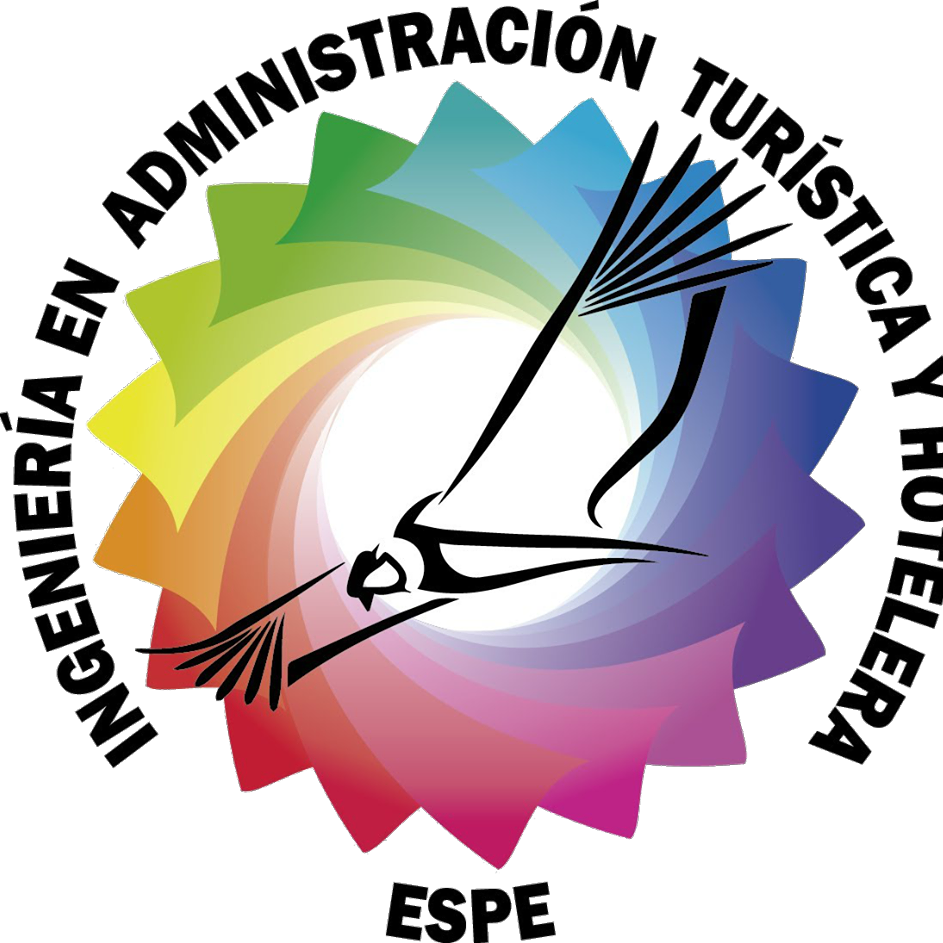 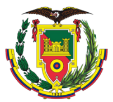 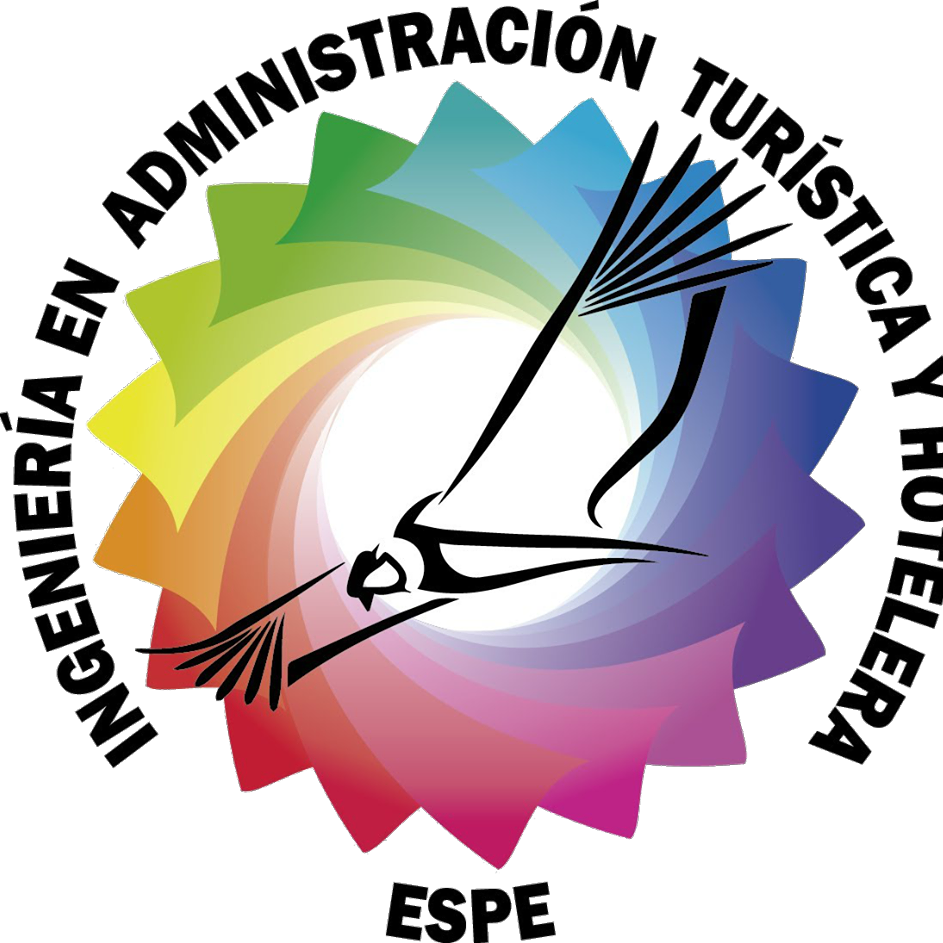 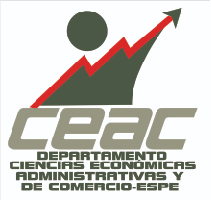 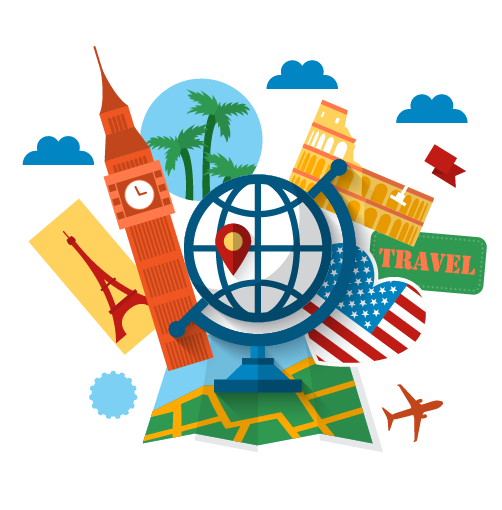 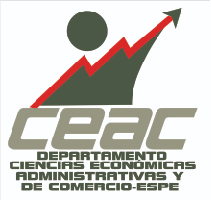 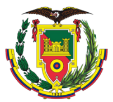 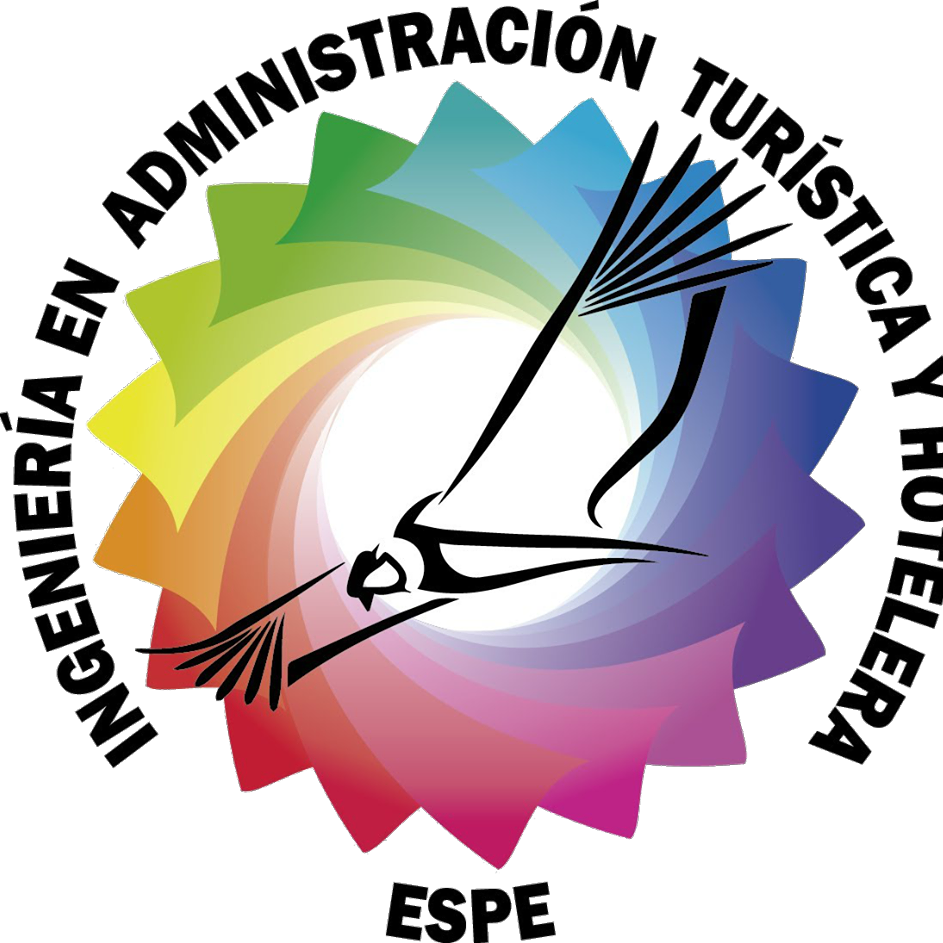 OBJETIVO GENERAL
Determinar la potencialidad de la actividad artesanal en razón de la gestión turística para el desarrollo de la Cámara Artesanal de Pichincha como eje diversificador del mercado.
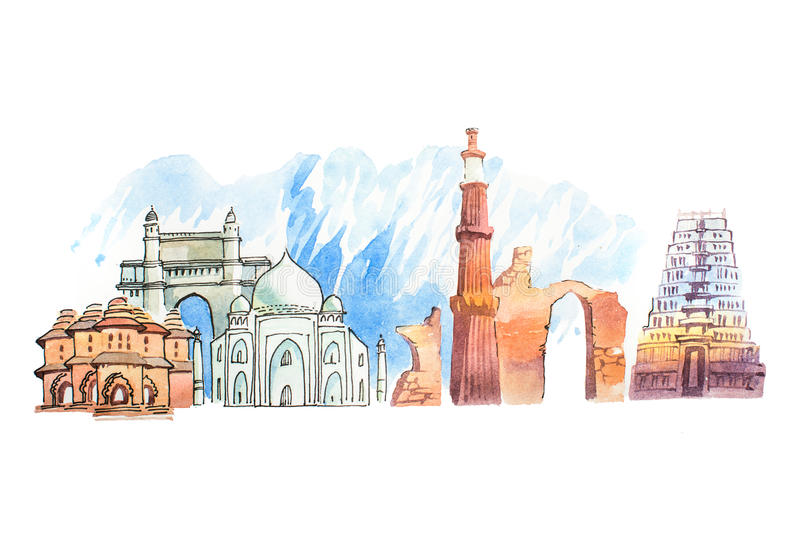 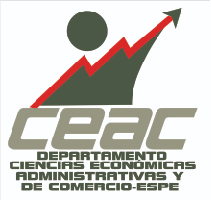 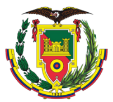 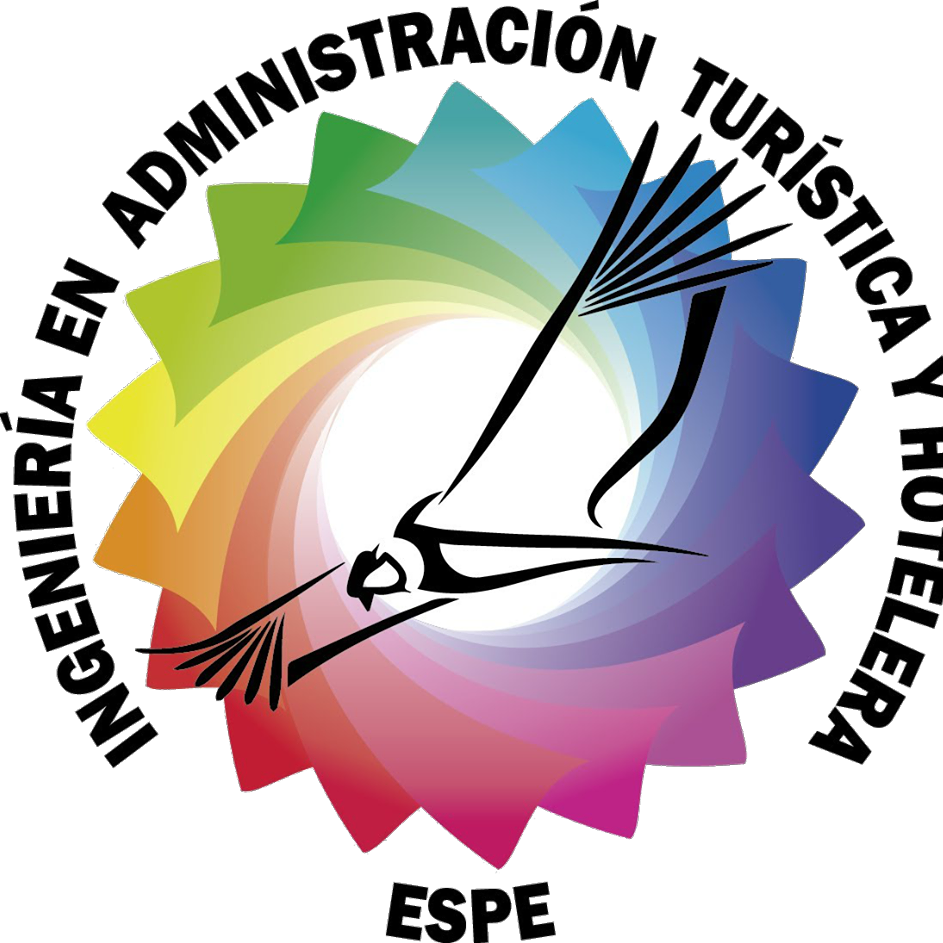 Objetivos Específicos
CAPÍTULO I: MARCO TEÓRICO
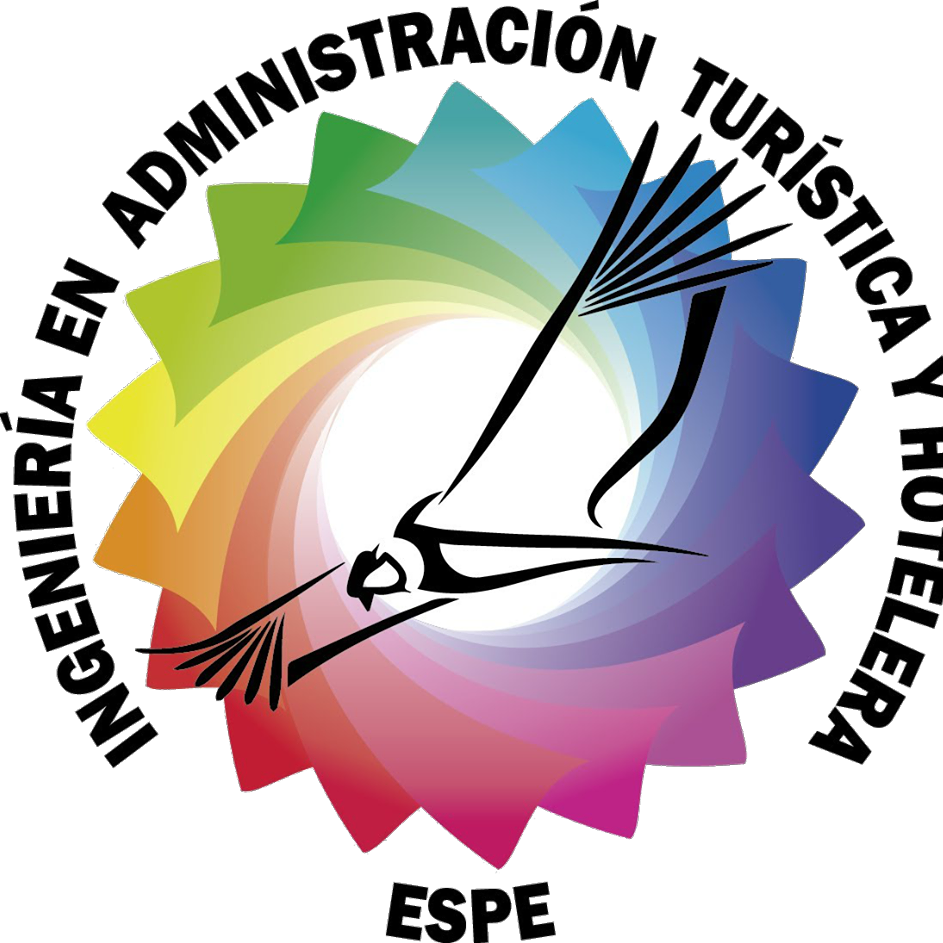 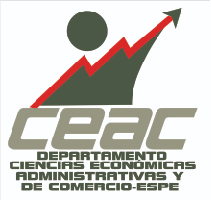 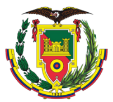 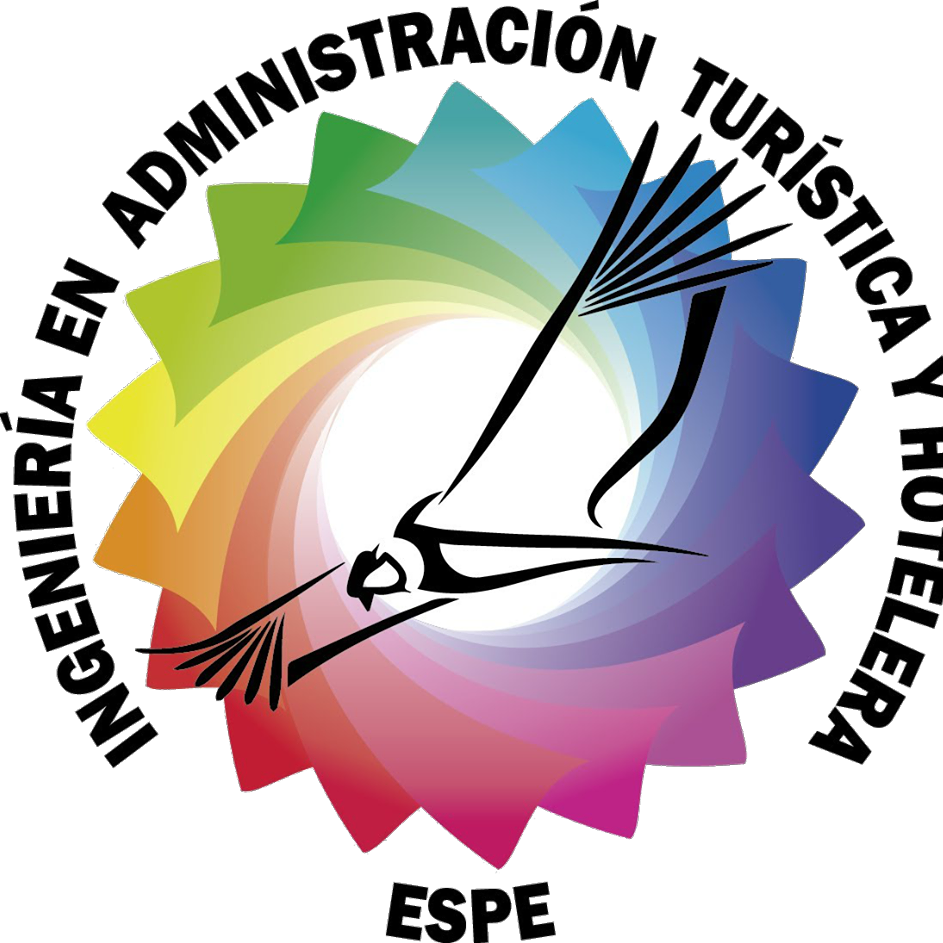 Teoría de Economía 
Popular y Solidaria
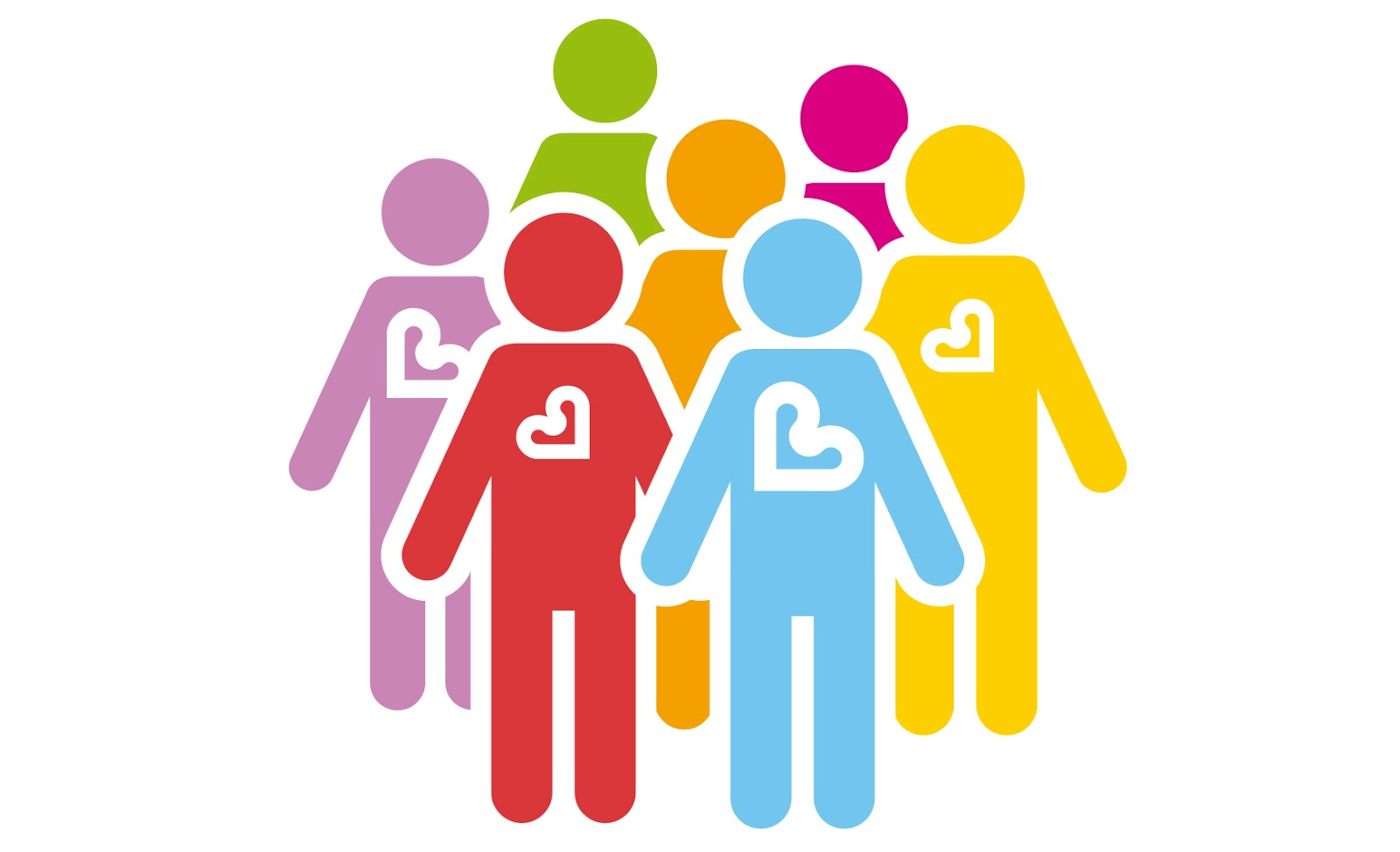 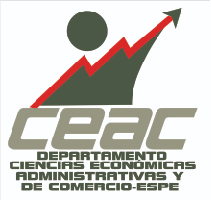 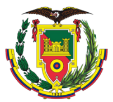 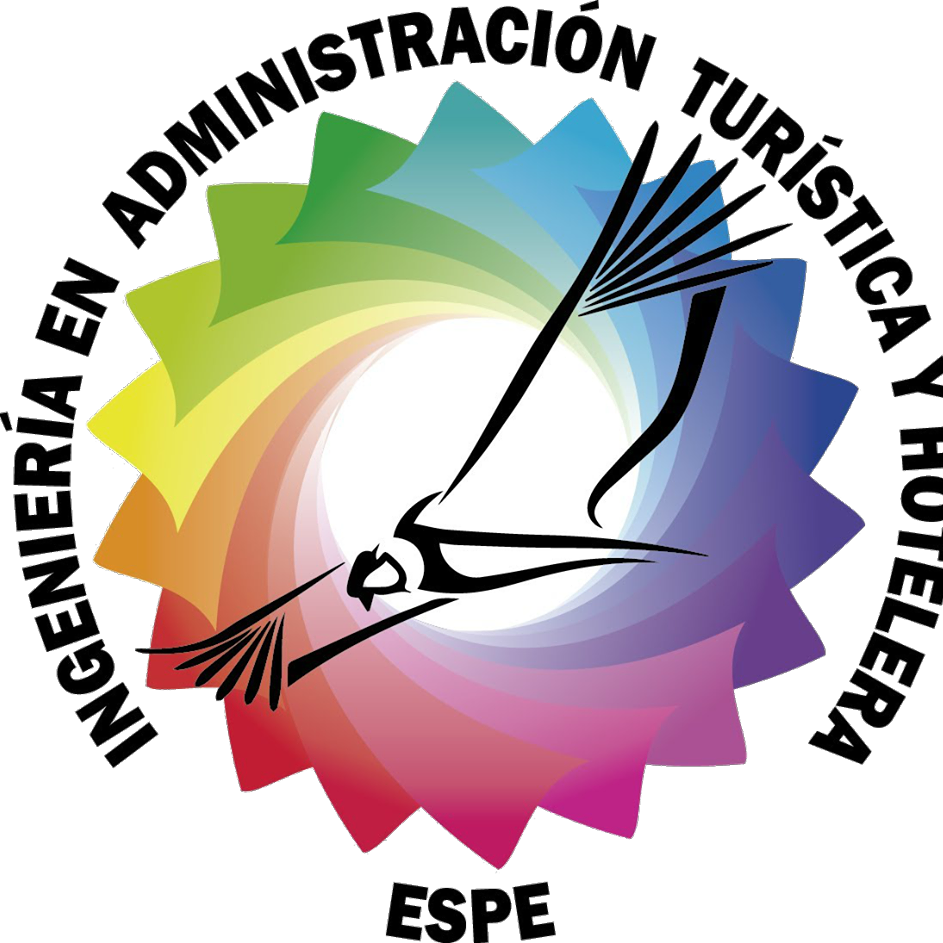 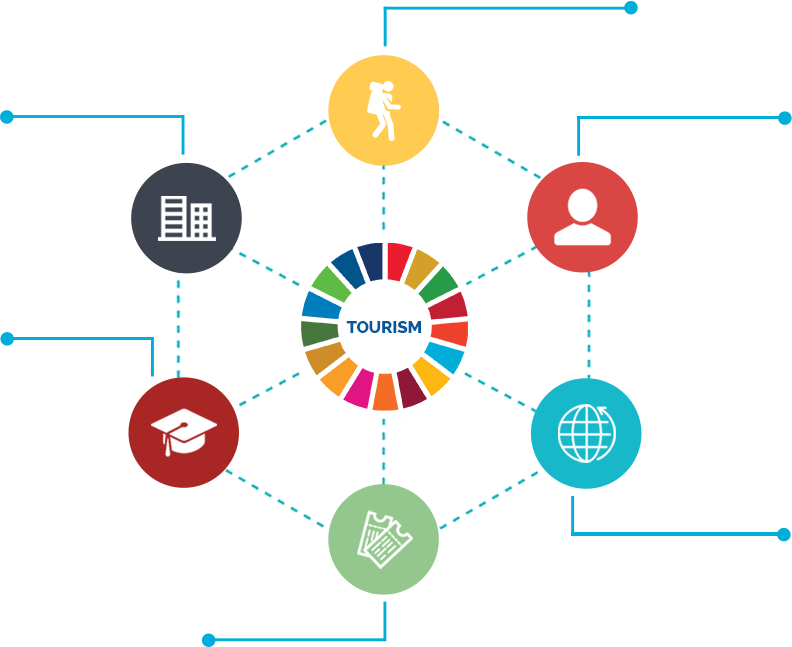 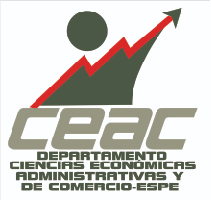 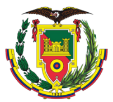 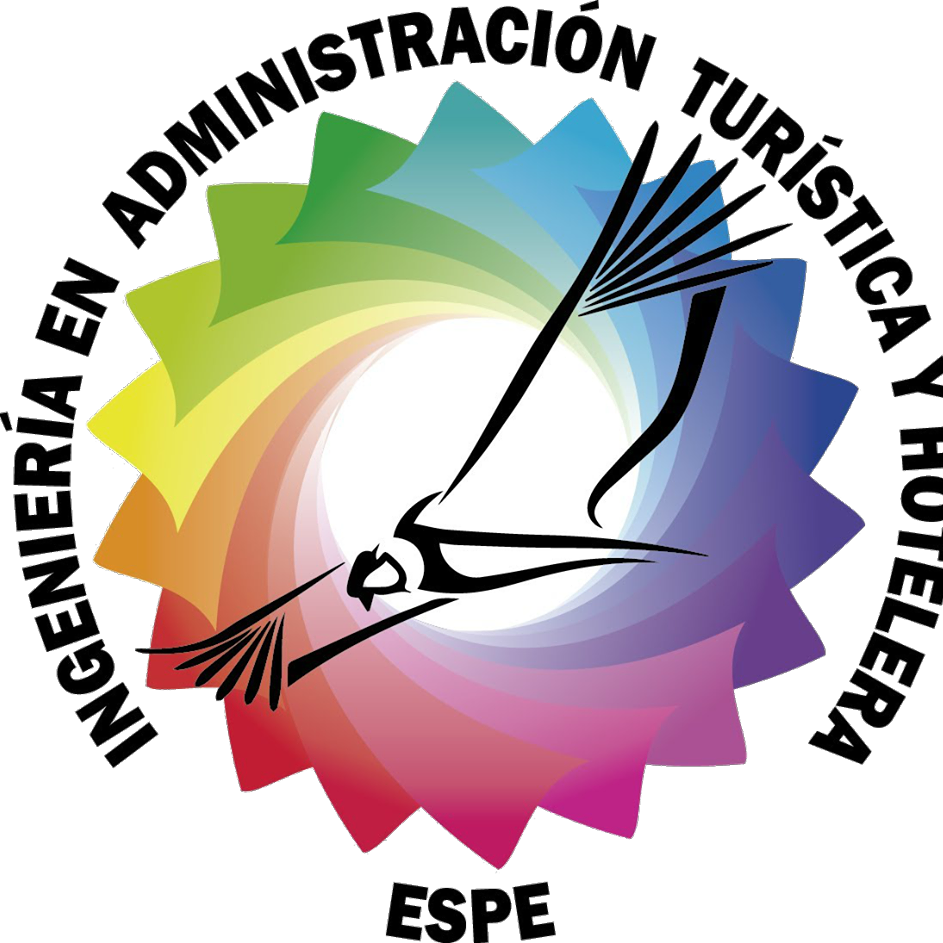 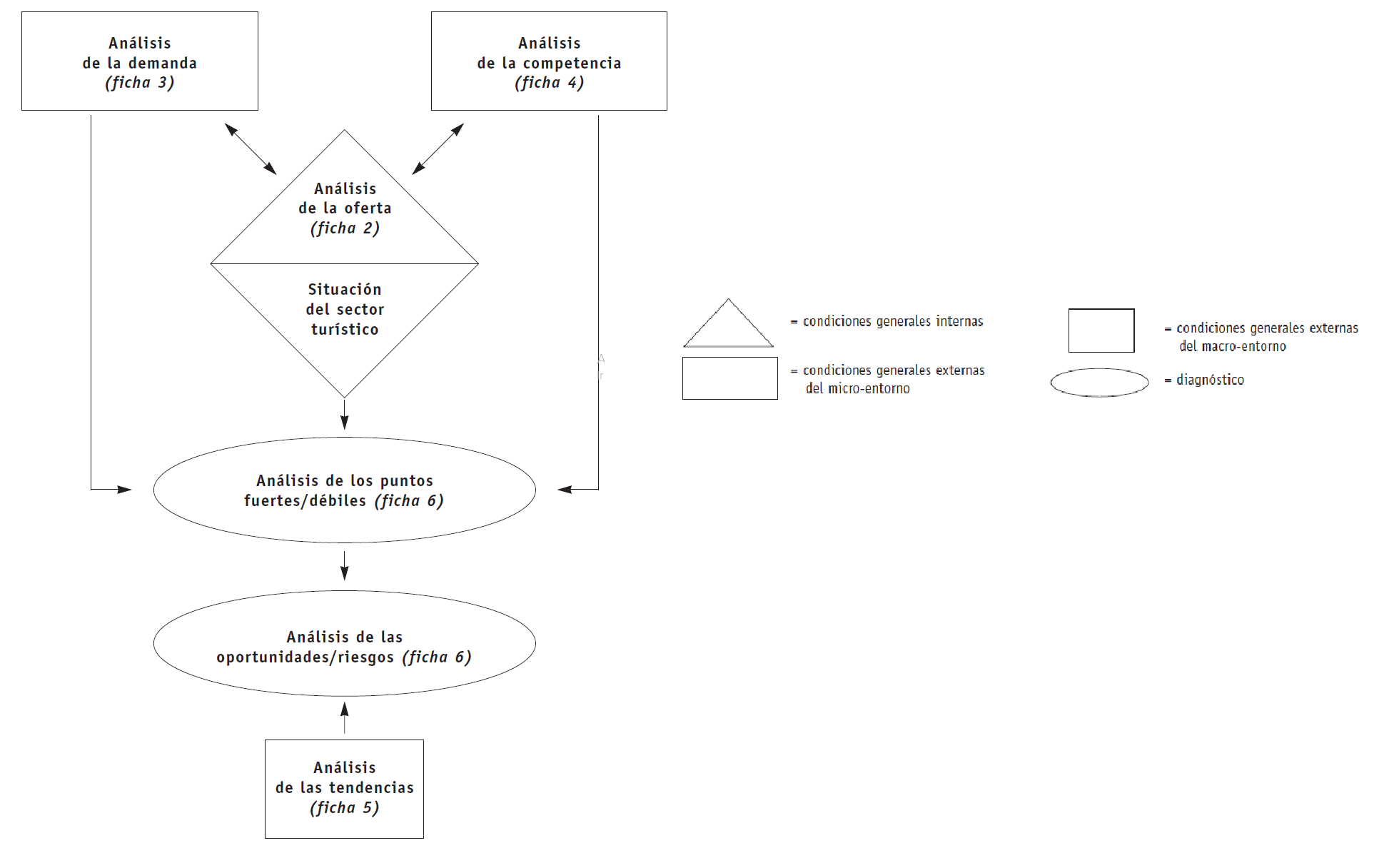 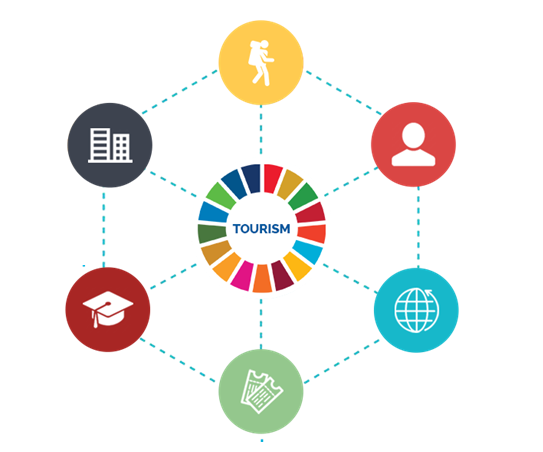 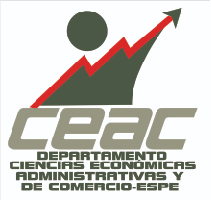 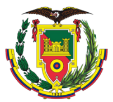 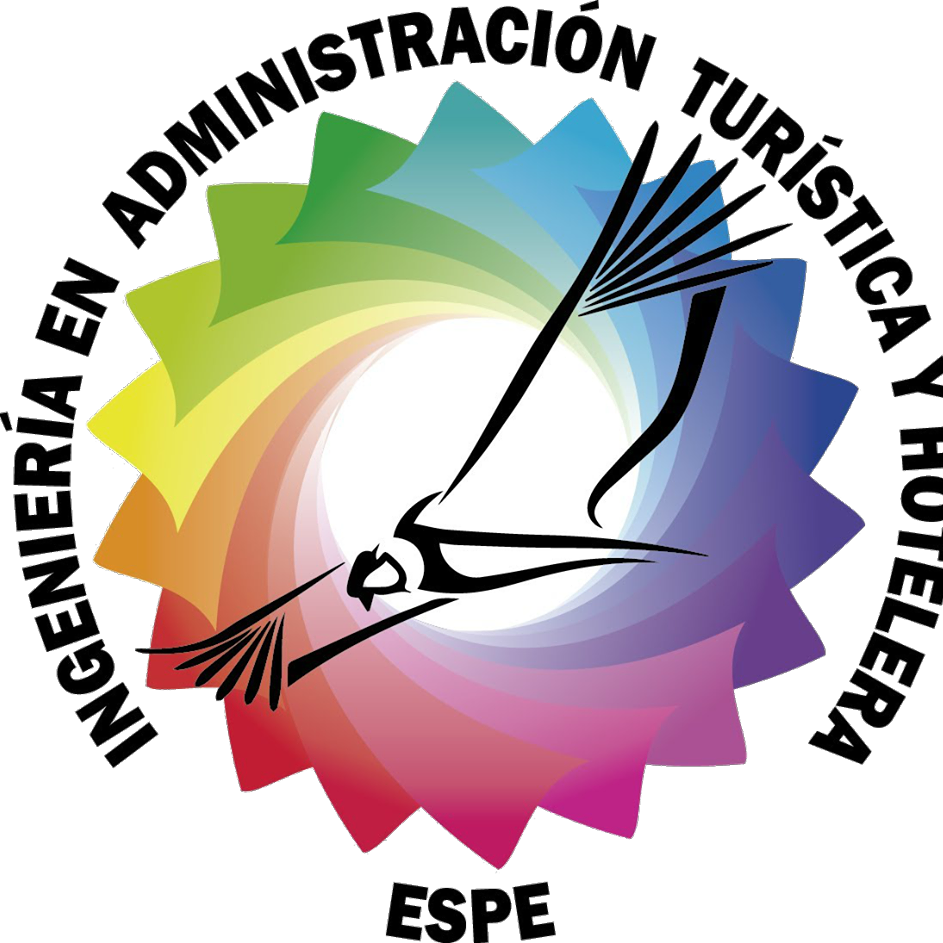 CAPÍTULO II: MARCO METODOLÓGICO
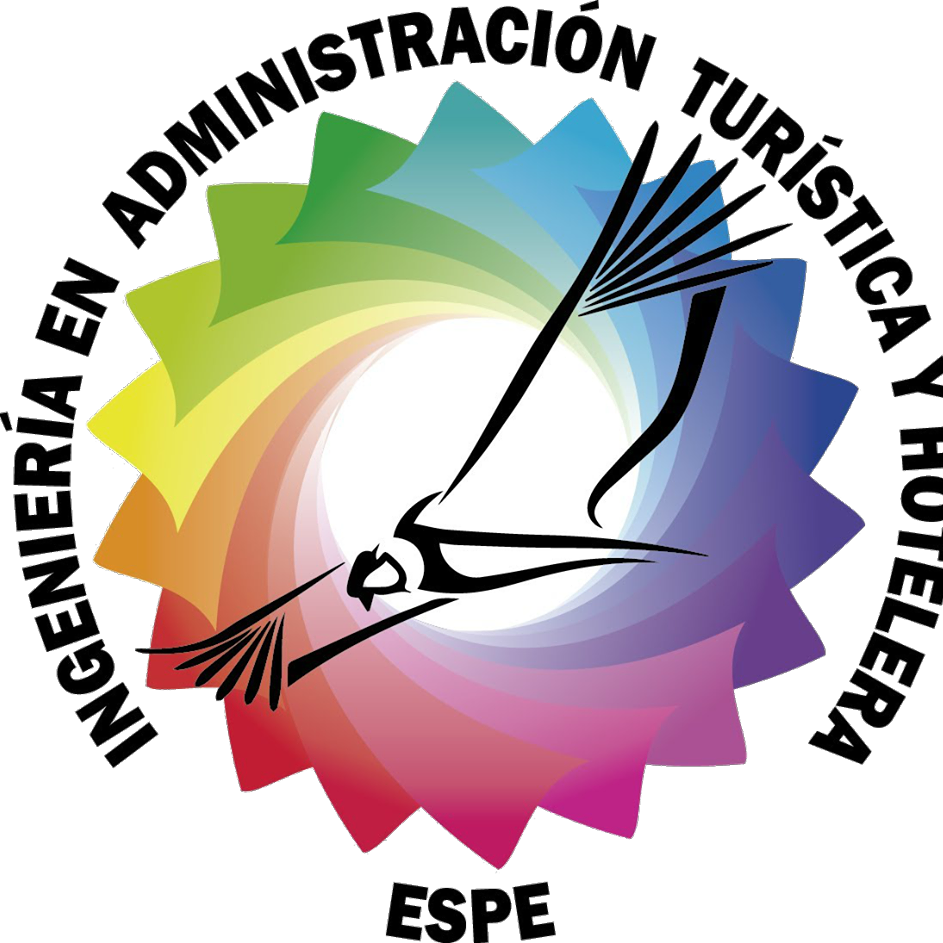 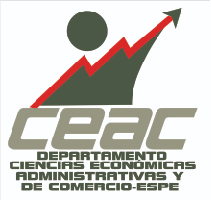 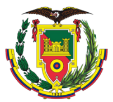 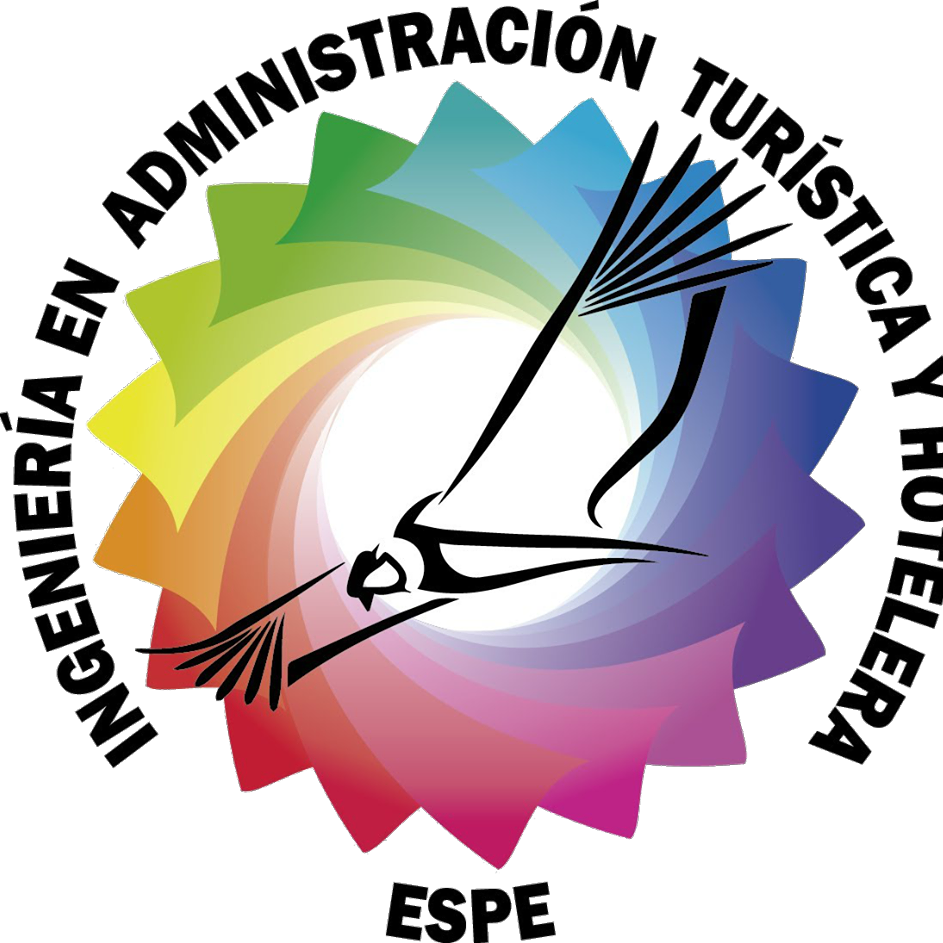 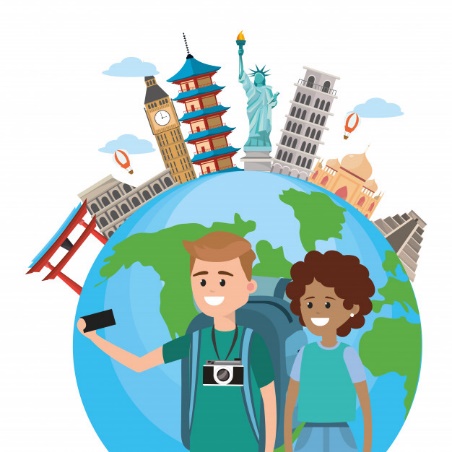 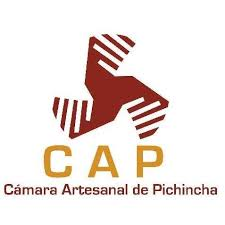 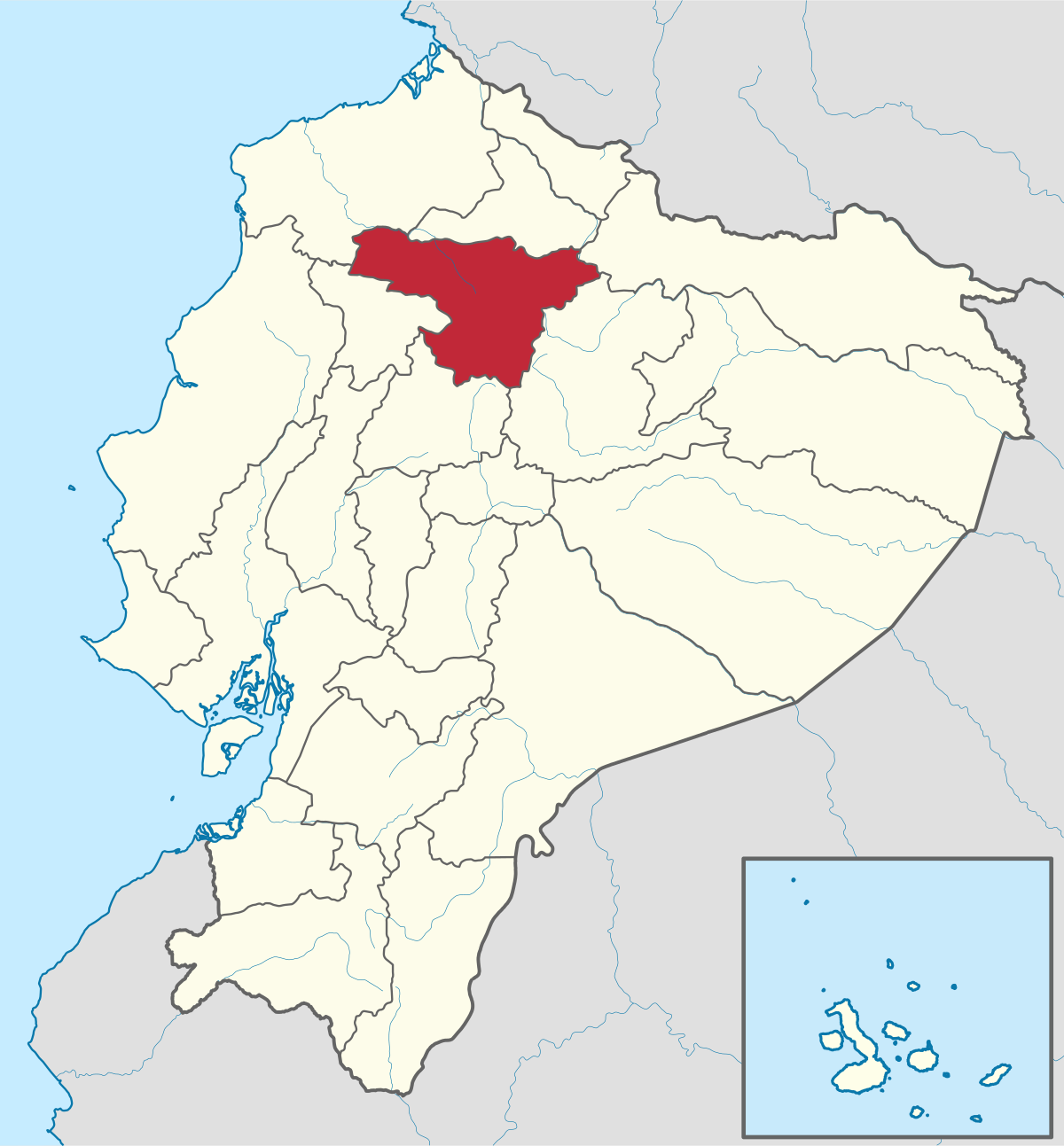 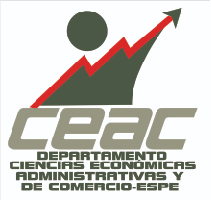 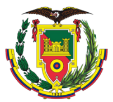 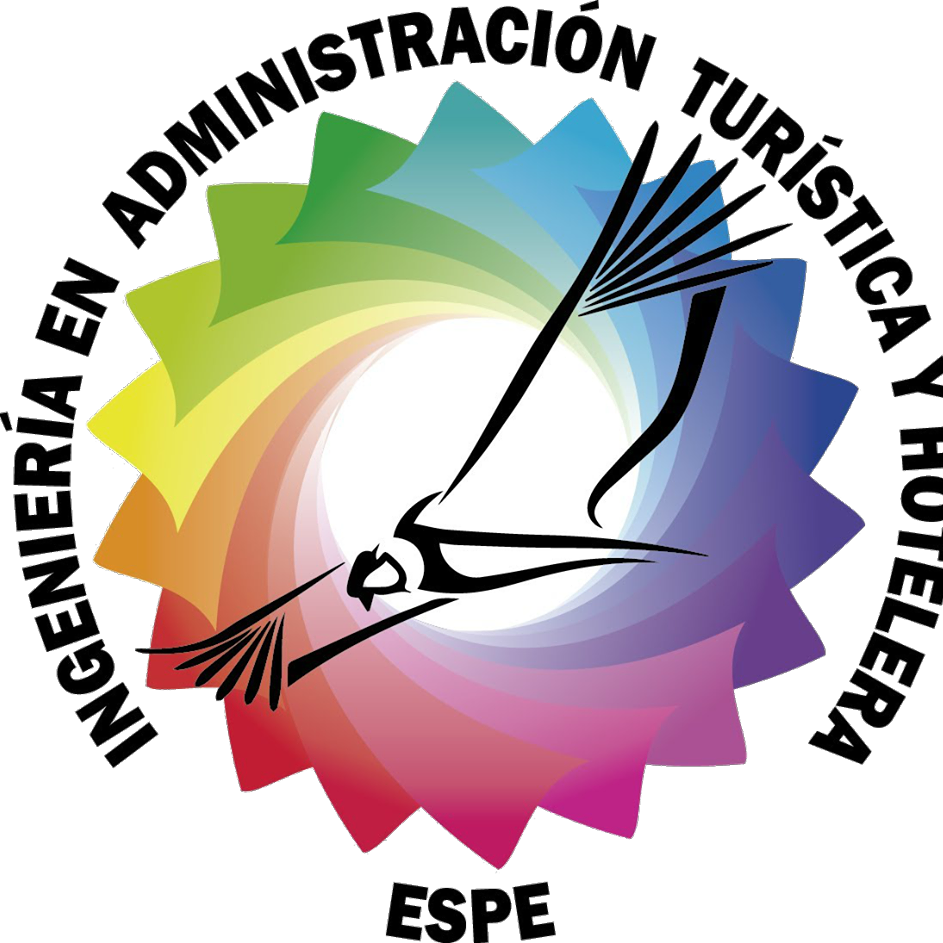 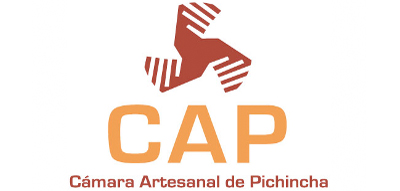 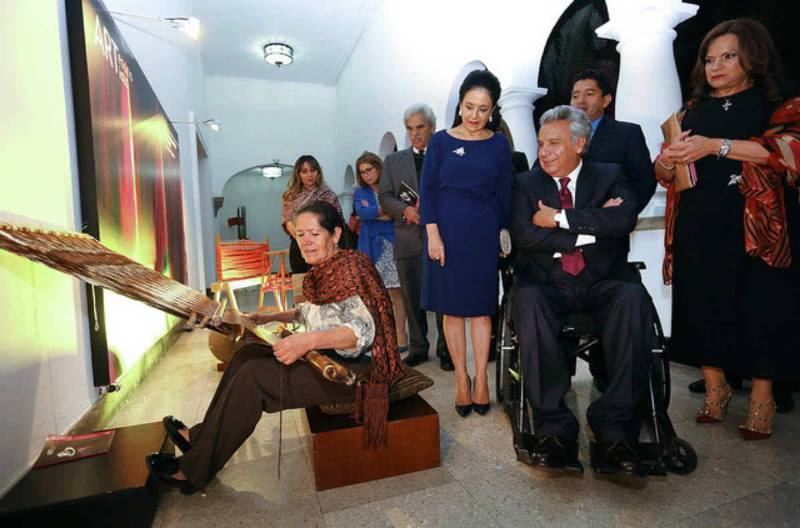 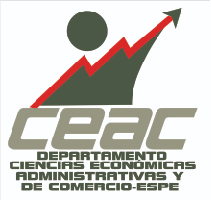 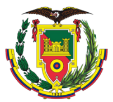 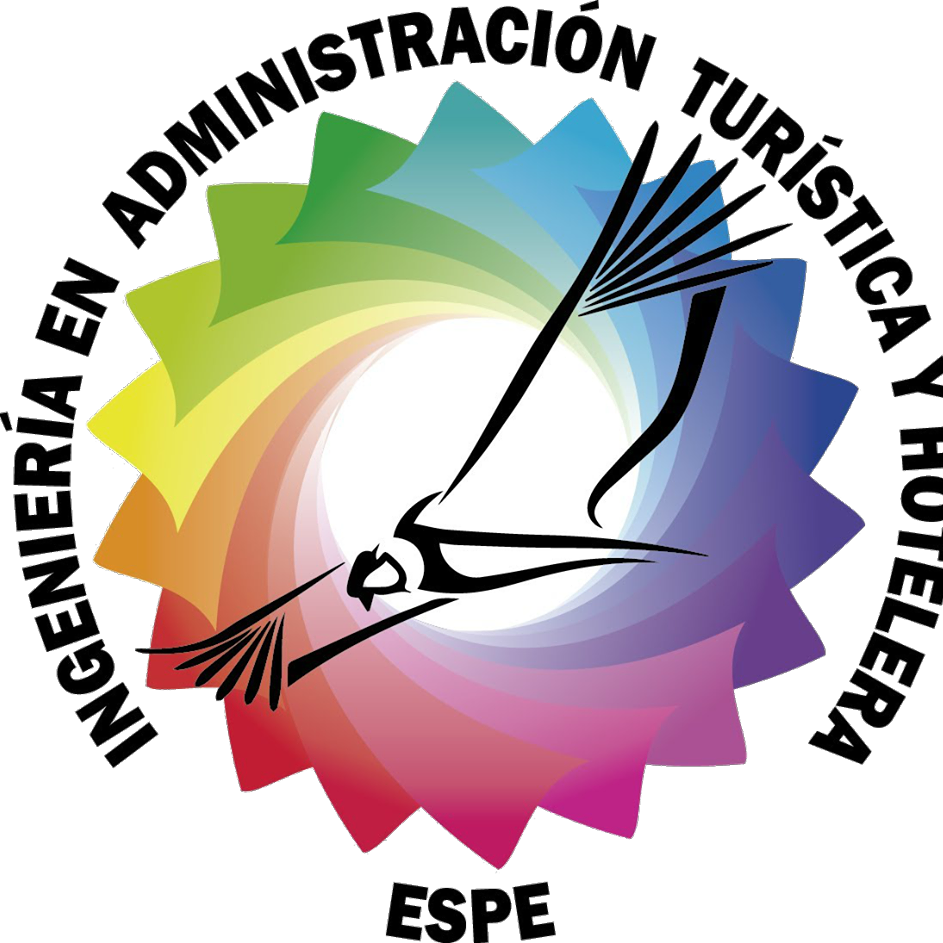 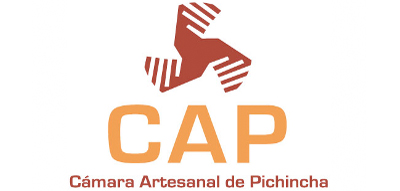 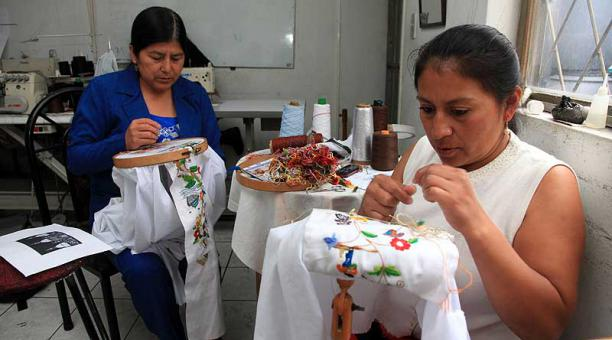 Capítulo III: RESULTADOS
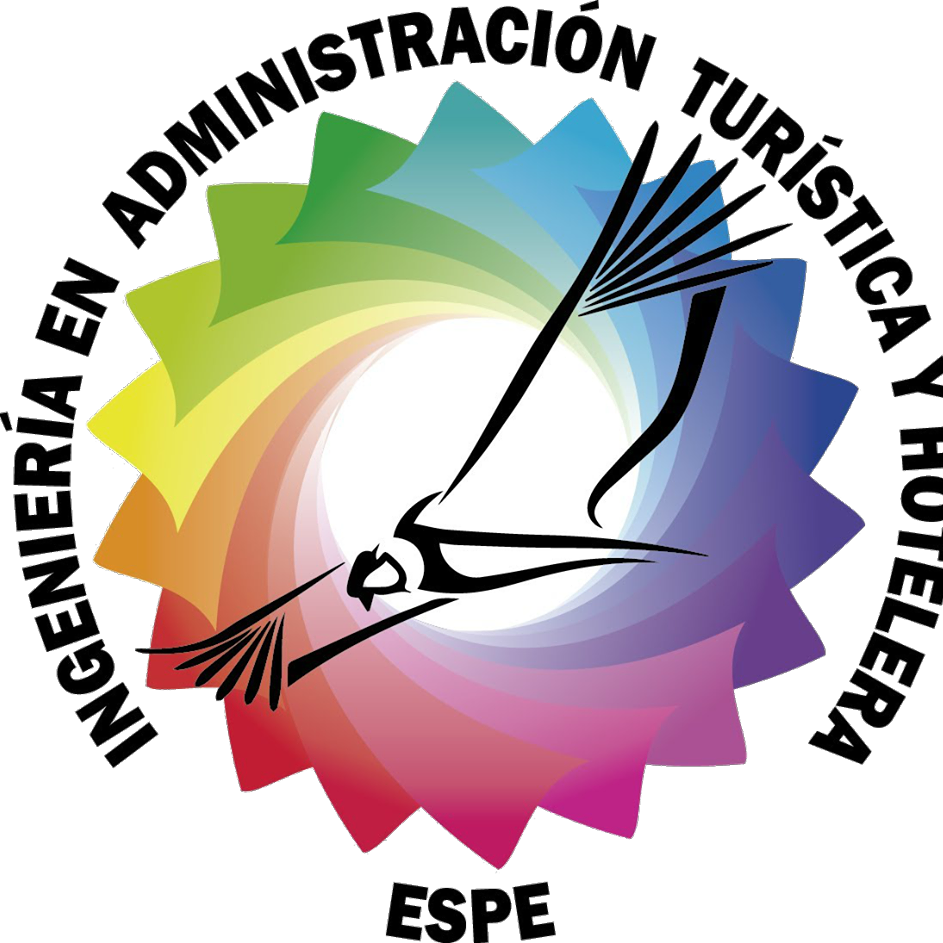 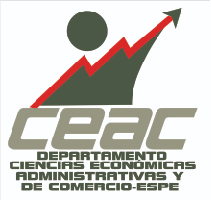 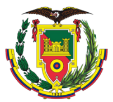 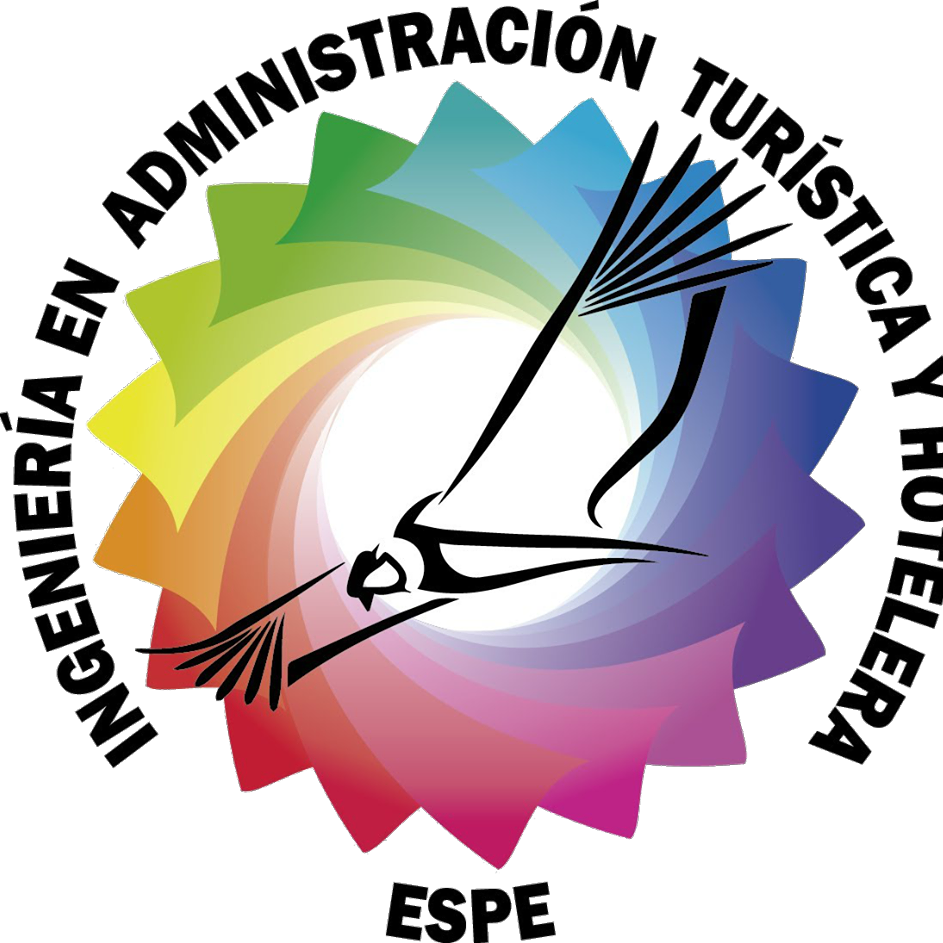 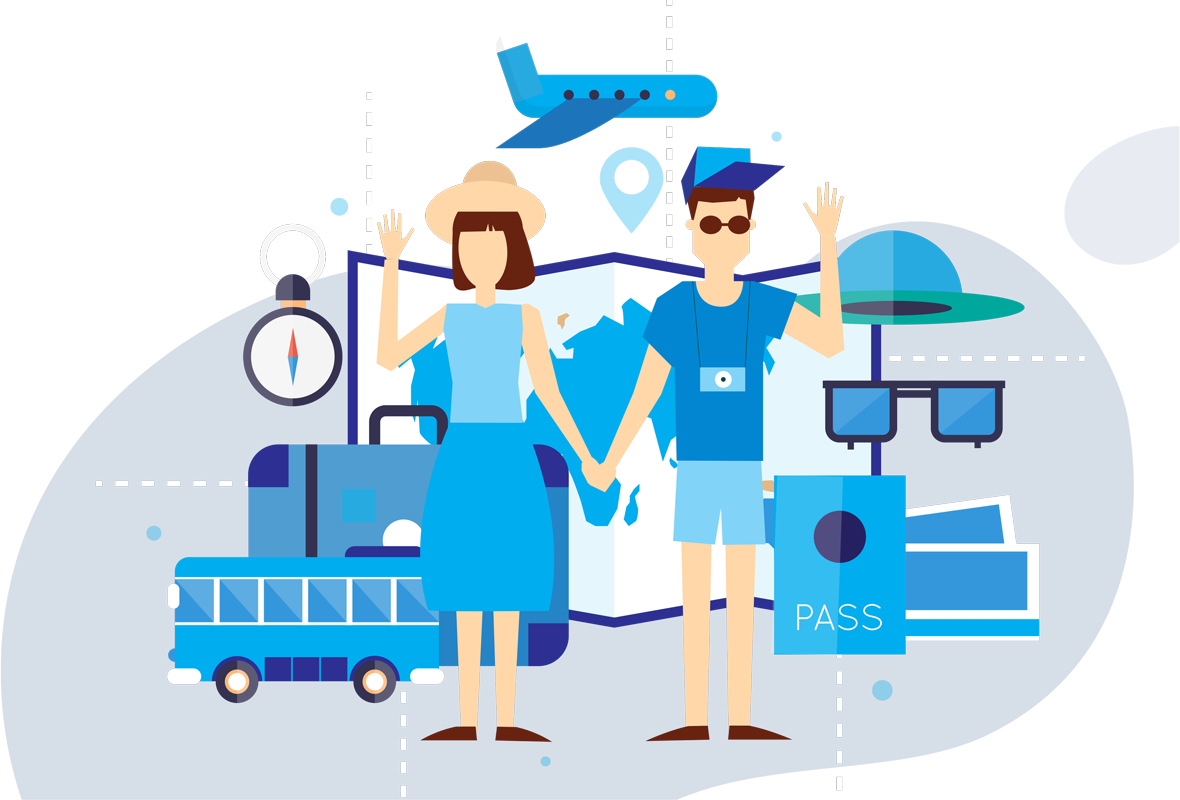 Capítulo IV: Discusión y Propuesta
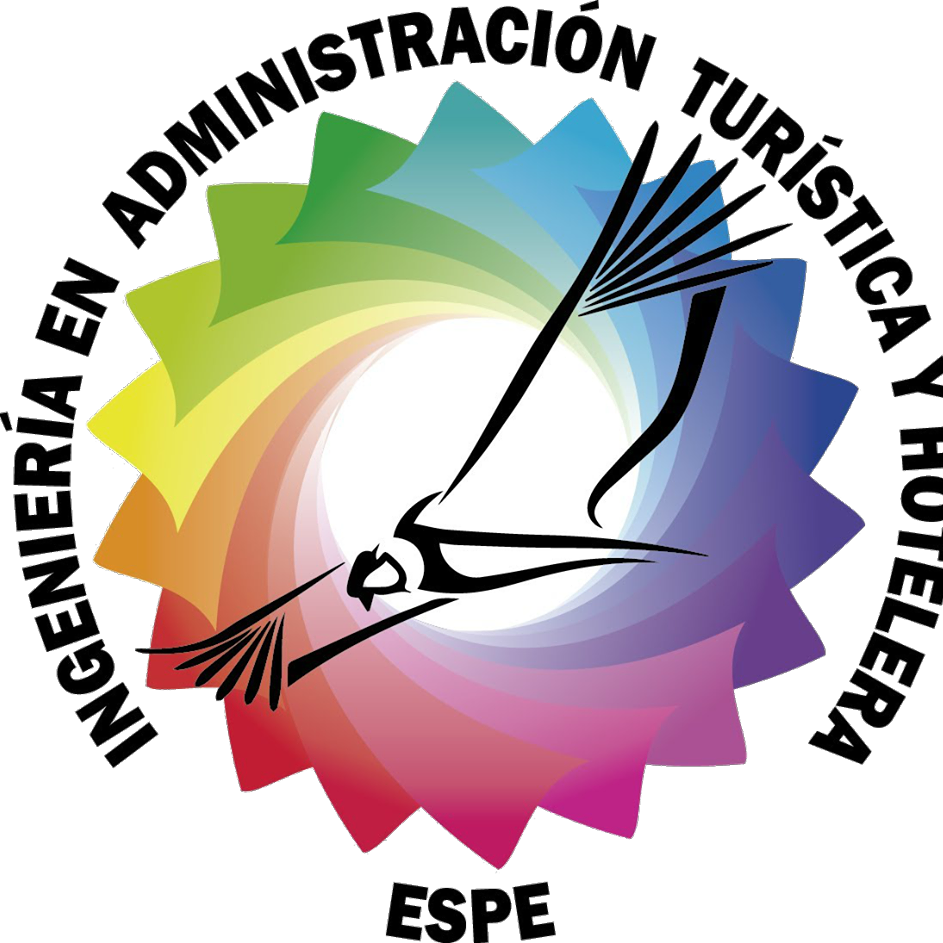 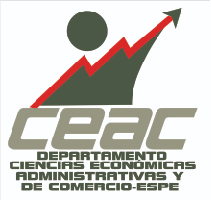 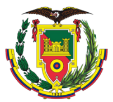 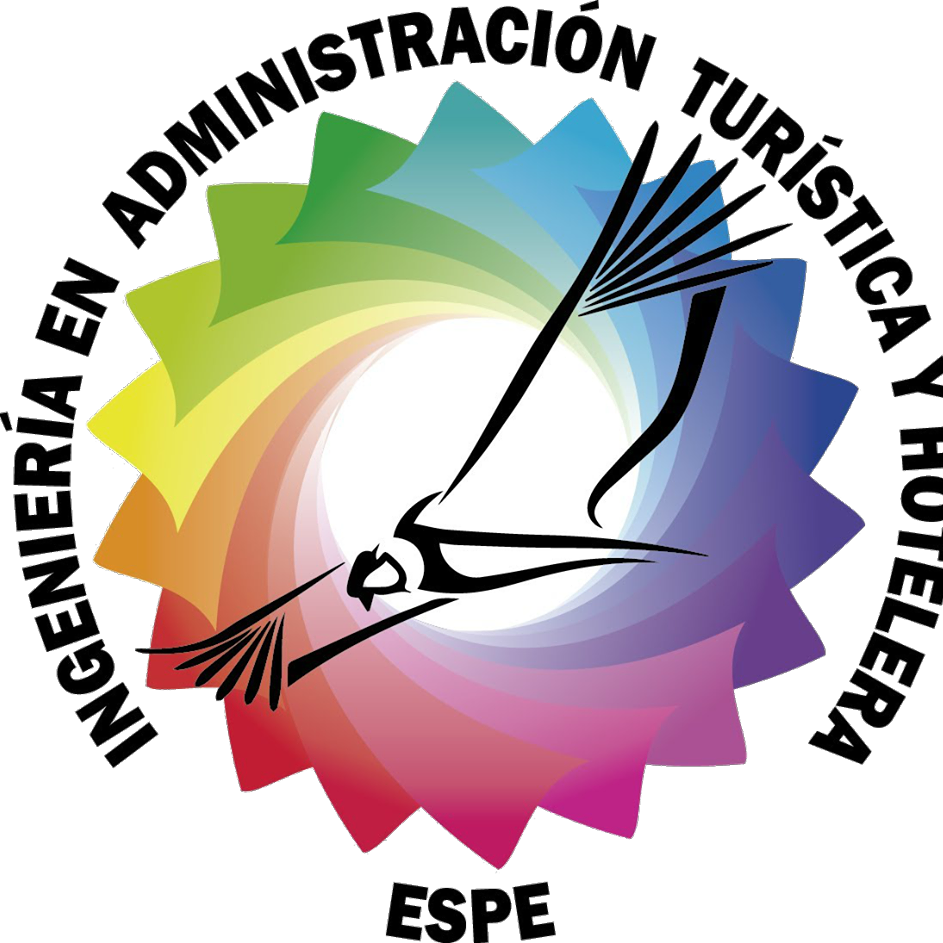 Perfil del Turista
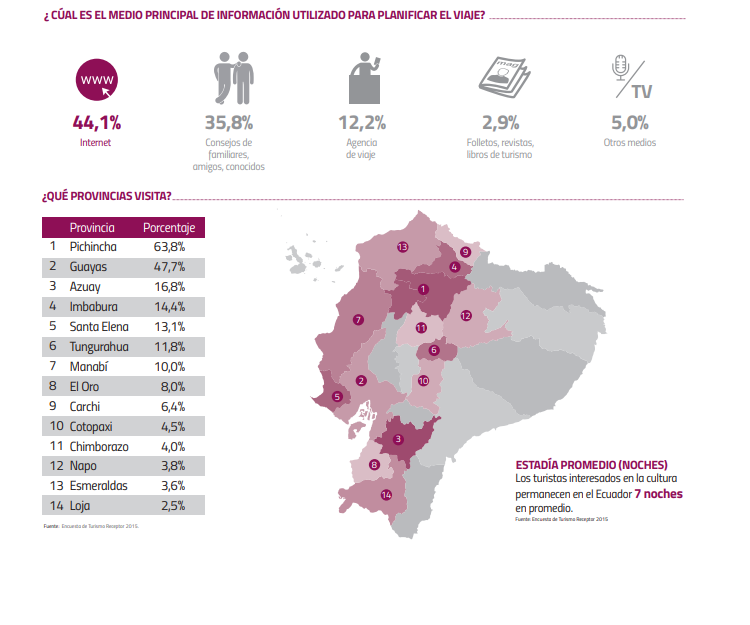 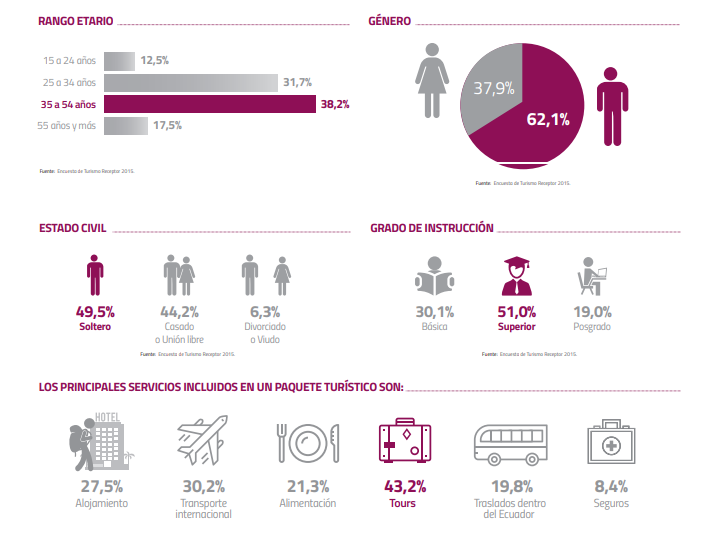 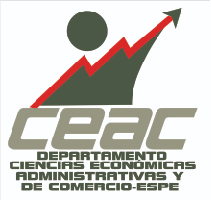 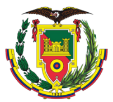 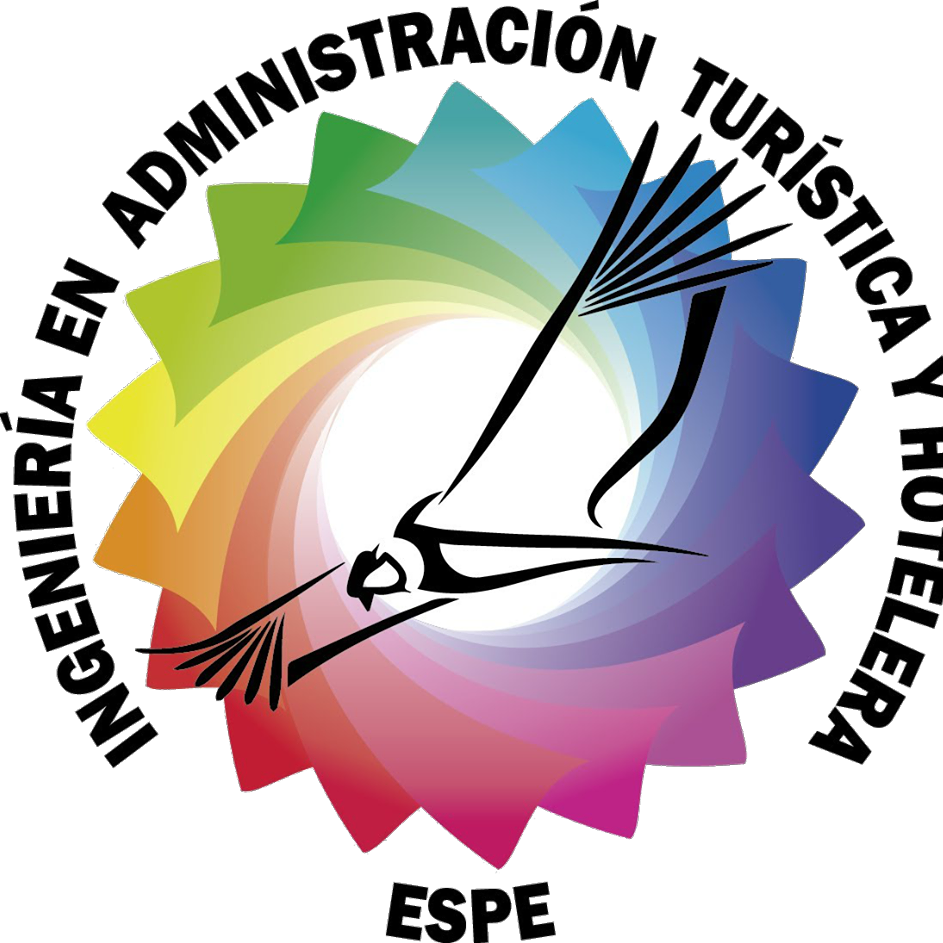 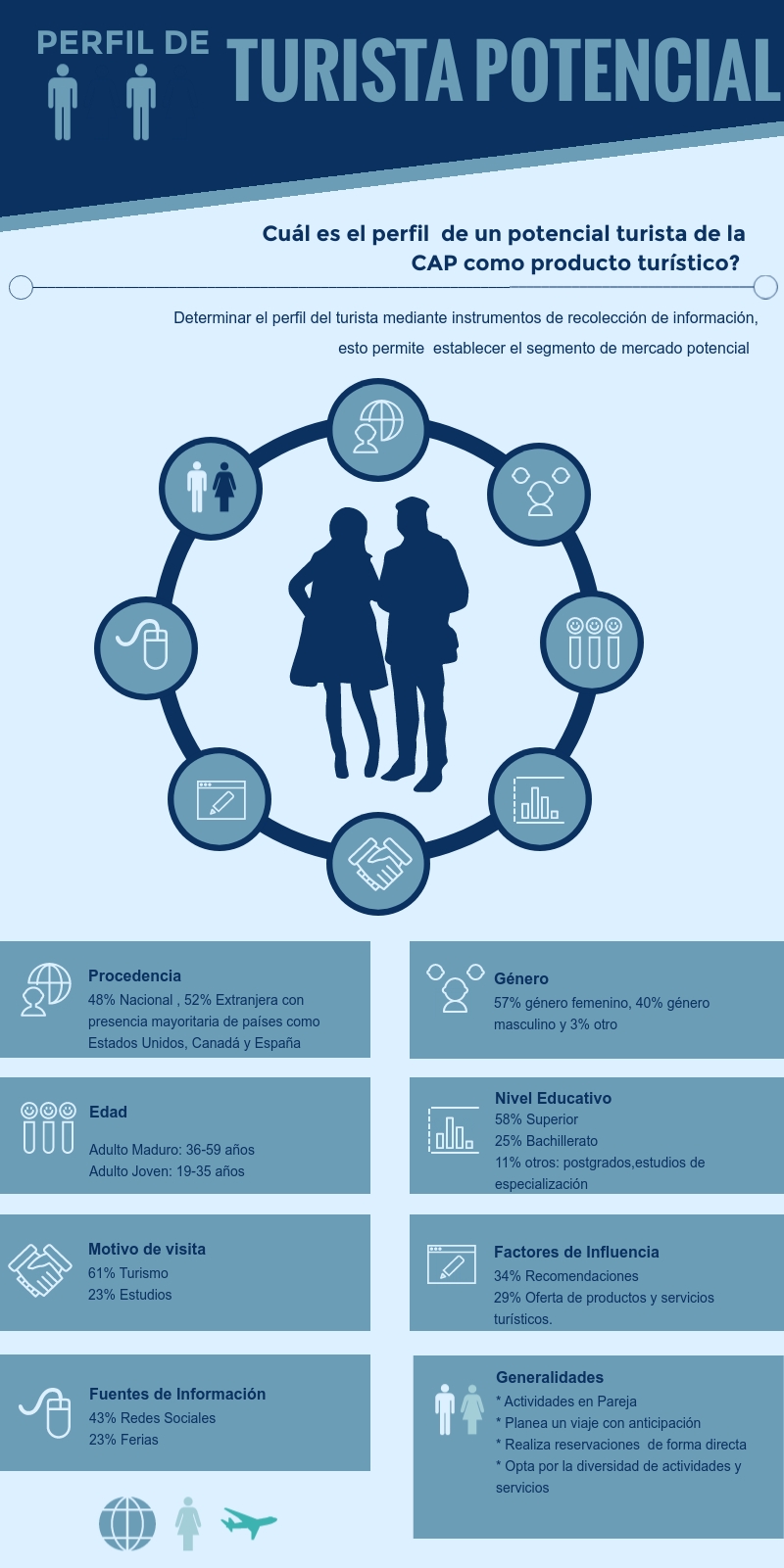 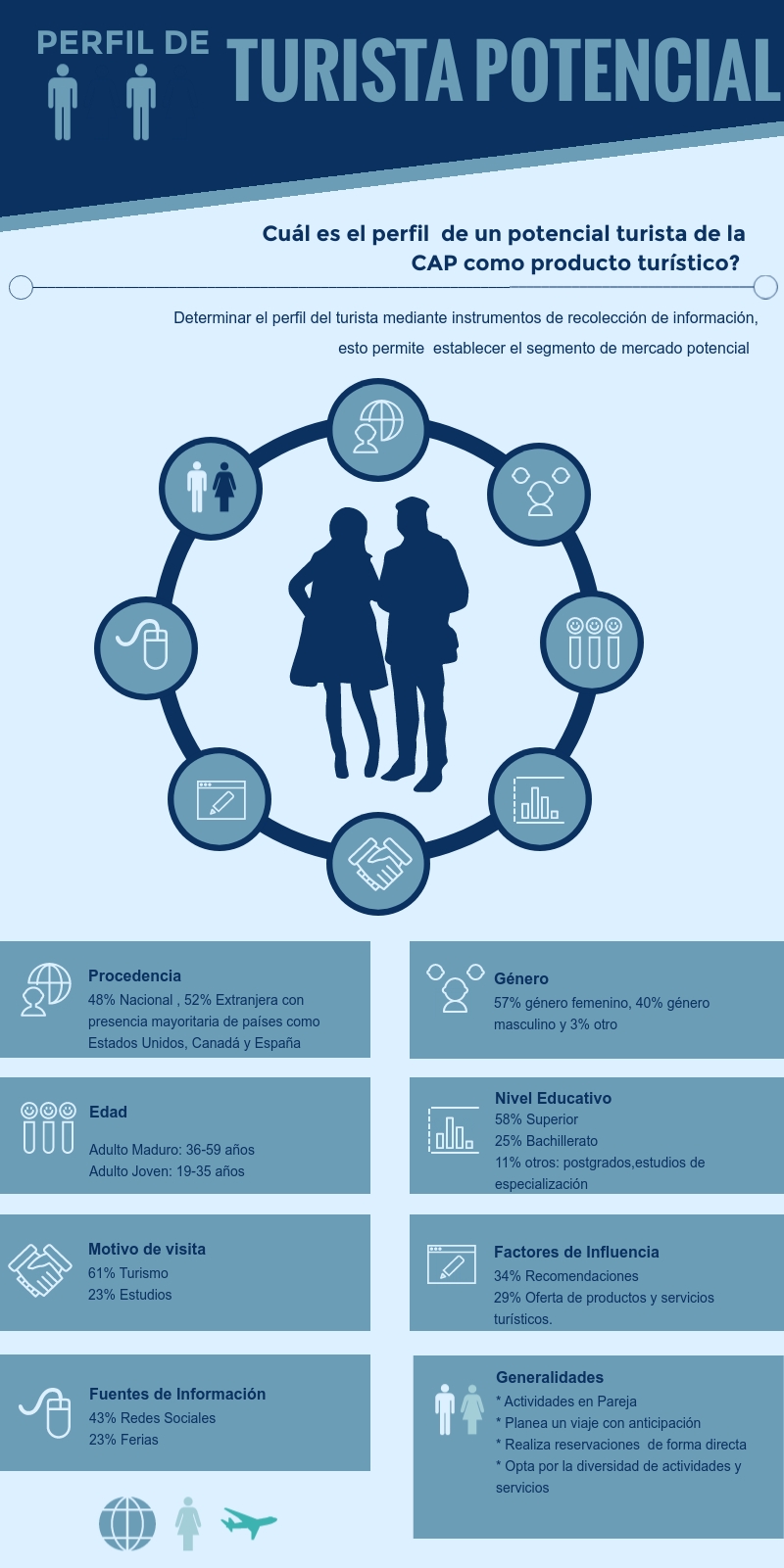 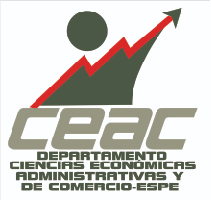 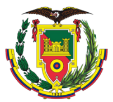 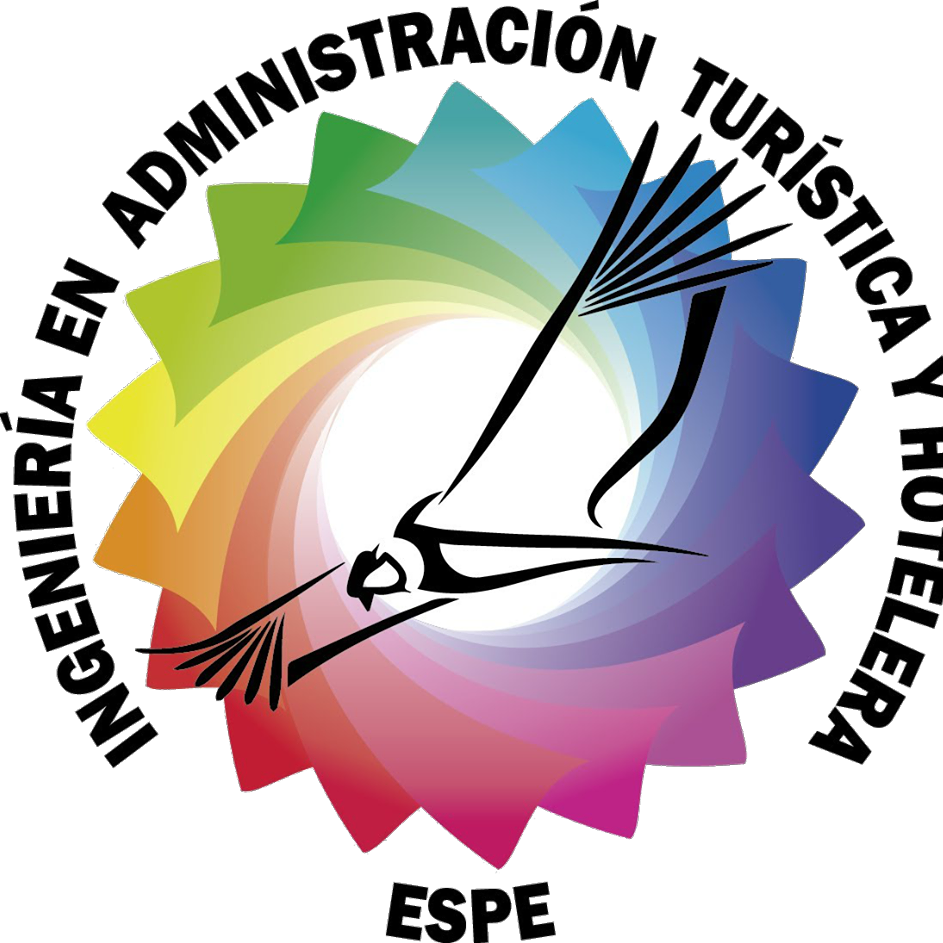 2.Modulo de Buenas Practicas Turísticas
3. Capacitaciones
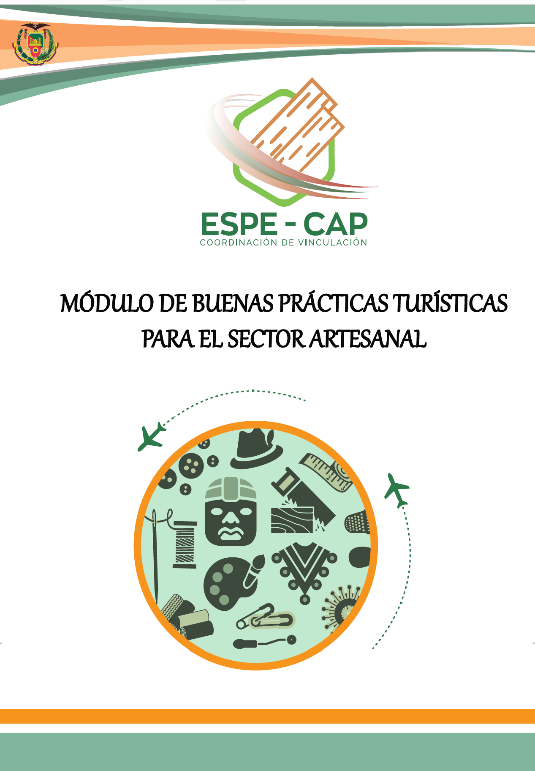 TALLER DE BUENAS PRACTICAS TURISTICAS PARA ARTESANOS
 
OBJETIVO: Diseñar un taller de formación en el área de turismo y gastronomía mediante la creación de un Manual de Buenas Prácticas Turísticas para orientar a los artesanos hacia la mejora de servicios.
OBJETIVO ESPECÍFICO: Promover el cambio de hábitos en los artesanos mediante las Buenas Practicas turísticas mejorando la imagen de estos ante los turistas y su entorno.
 
ASIGNATURAS 
MULTIDICIPLINARIAS	: Buenas prácticas Turísticas en los sectores de turismo, hotelería y gastronomía enfocados a los ámbitos: empresarial, sociocultural, ambiental
 
DURACIÓN				: 60 HORAS
 
ACTIVIDADES INTERACTIVAS: Uso de la plataforma de la CAP
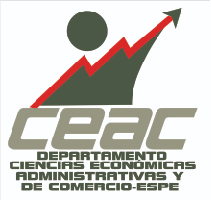 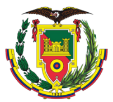 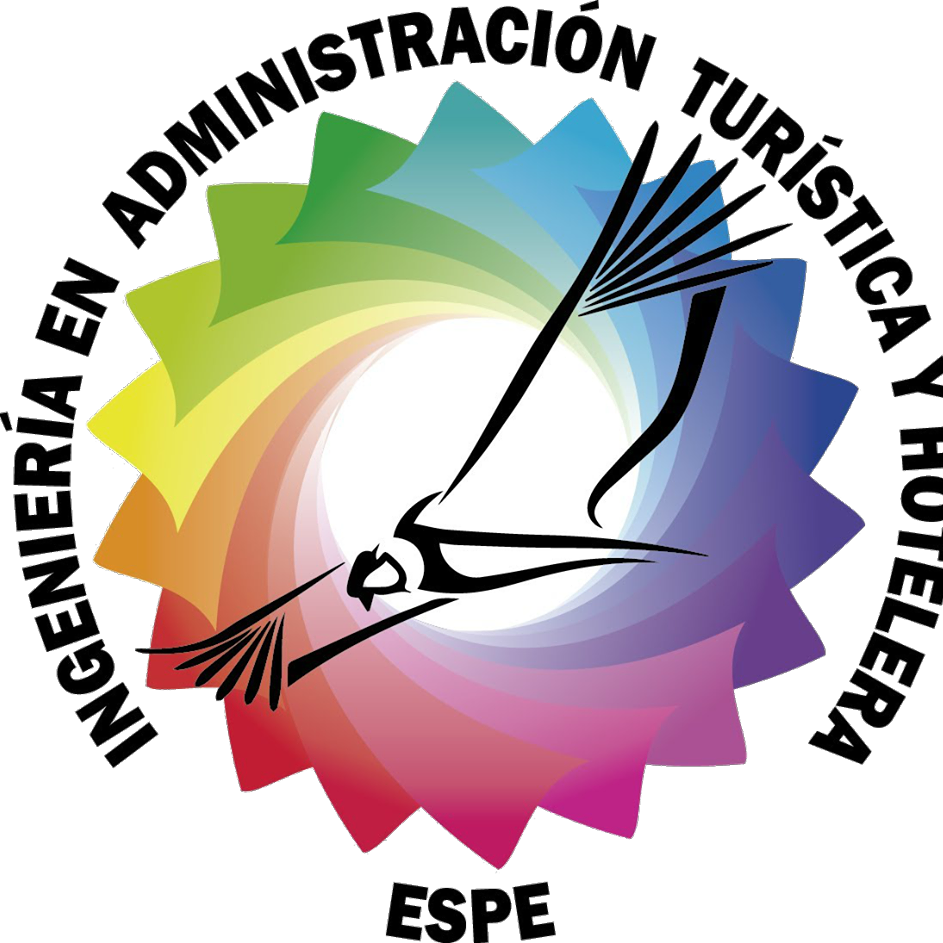 4. Gestión cultural: el producto dentro de una ruta turística
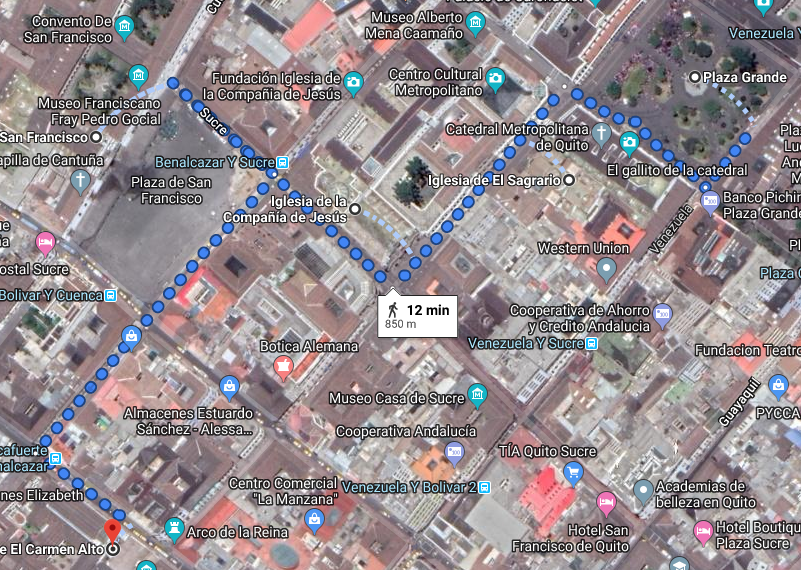 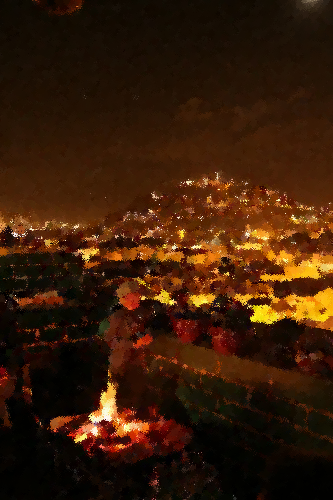 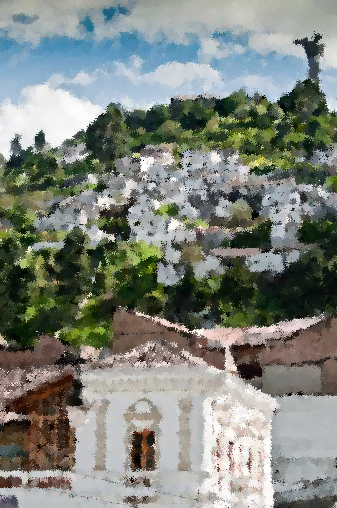 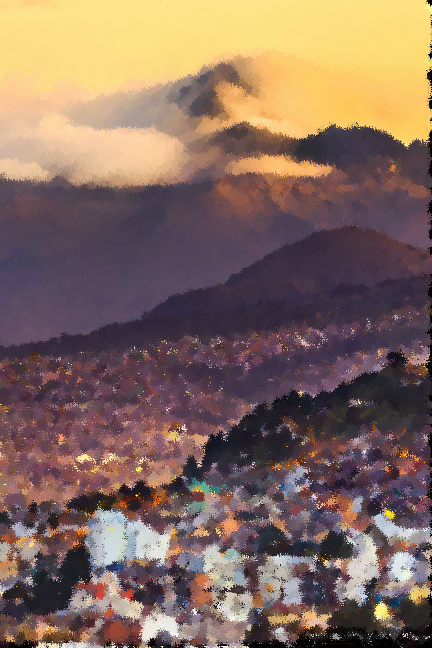 Capítulo V:                                  Conclusiones y recomendaciones
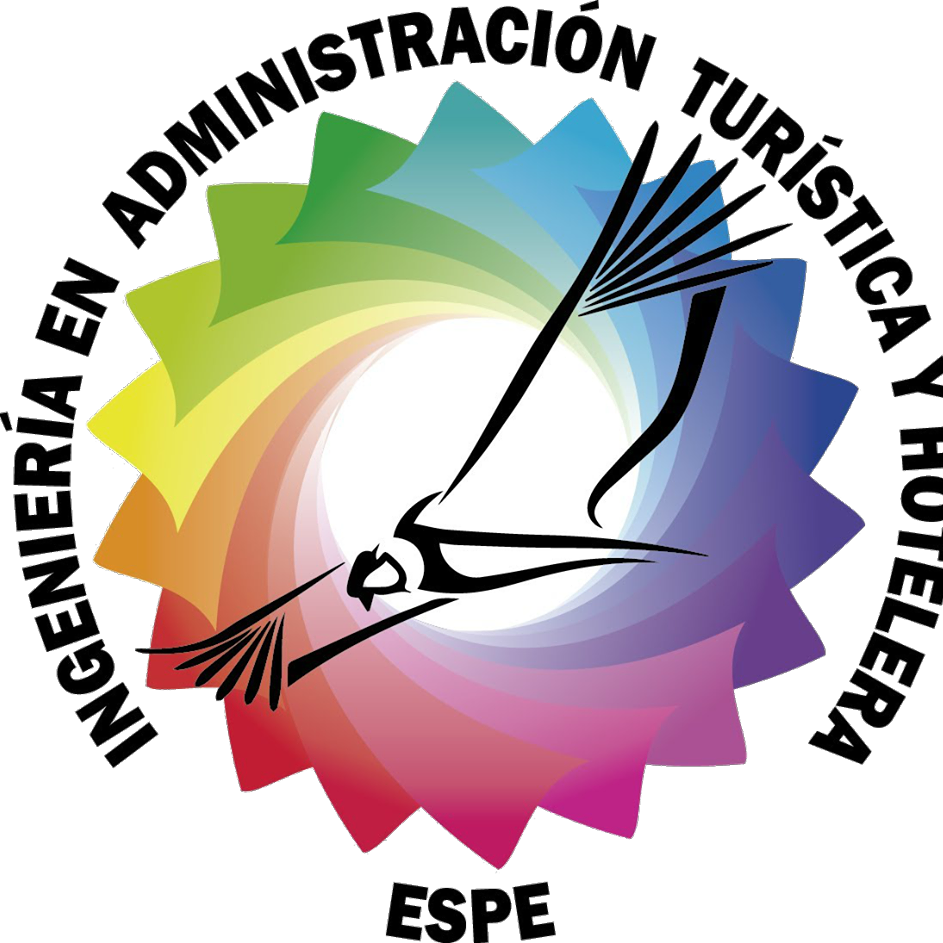 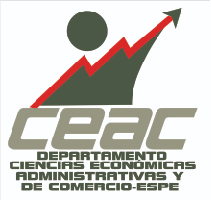 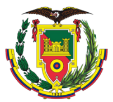 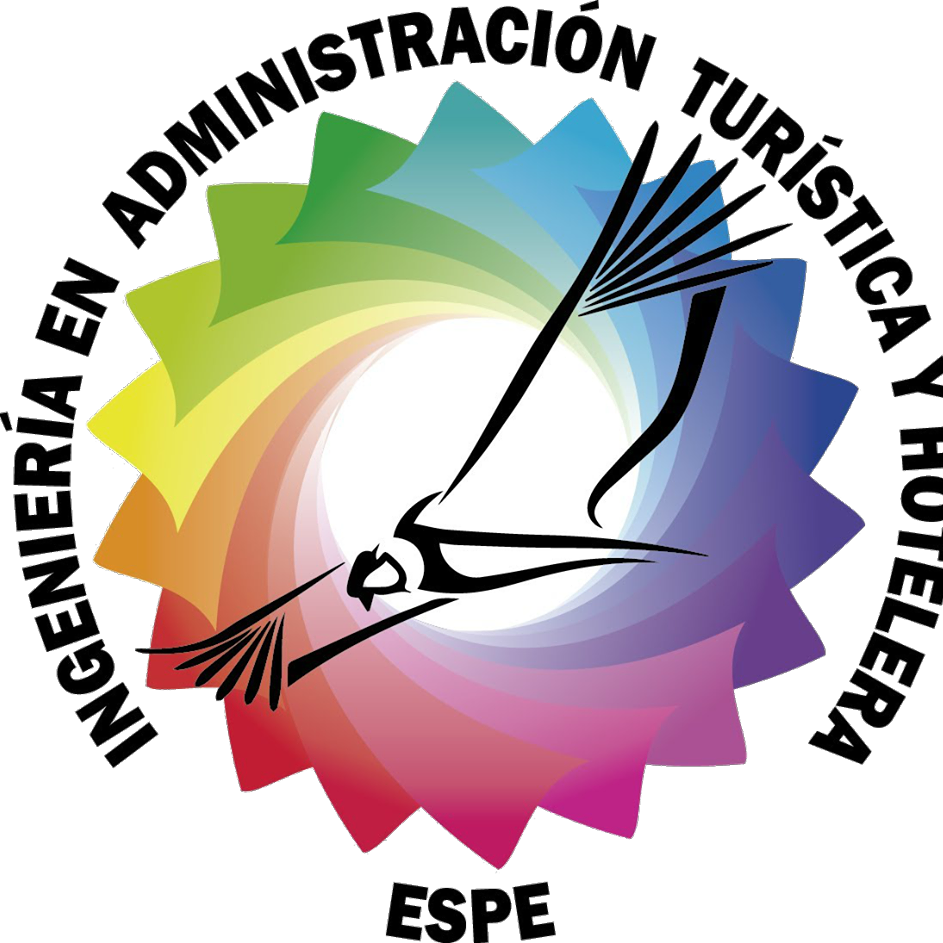 Conclusiones
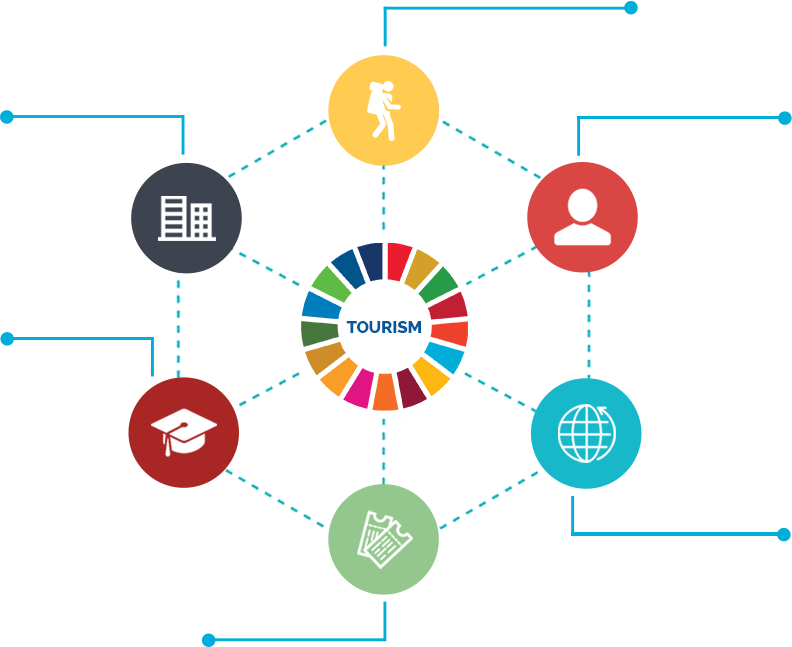 El sistema turístico engloba diferentes elementos que interactúan entre sí,, todos estos elementos convergen en un mismo objetivo que es el desarrollo, el cual se logra mediante la correcta aplicación  de la gestión turística. 

	La gran oportunidad económica que constituye la industria turística ya que se posiciona como un eje diversificador de mercado por lo cual se la ha considerada como un sector de gran potencial para generar empleo e inversiones.
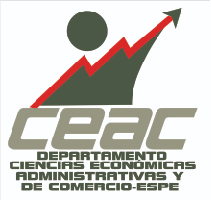 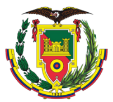 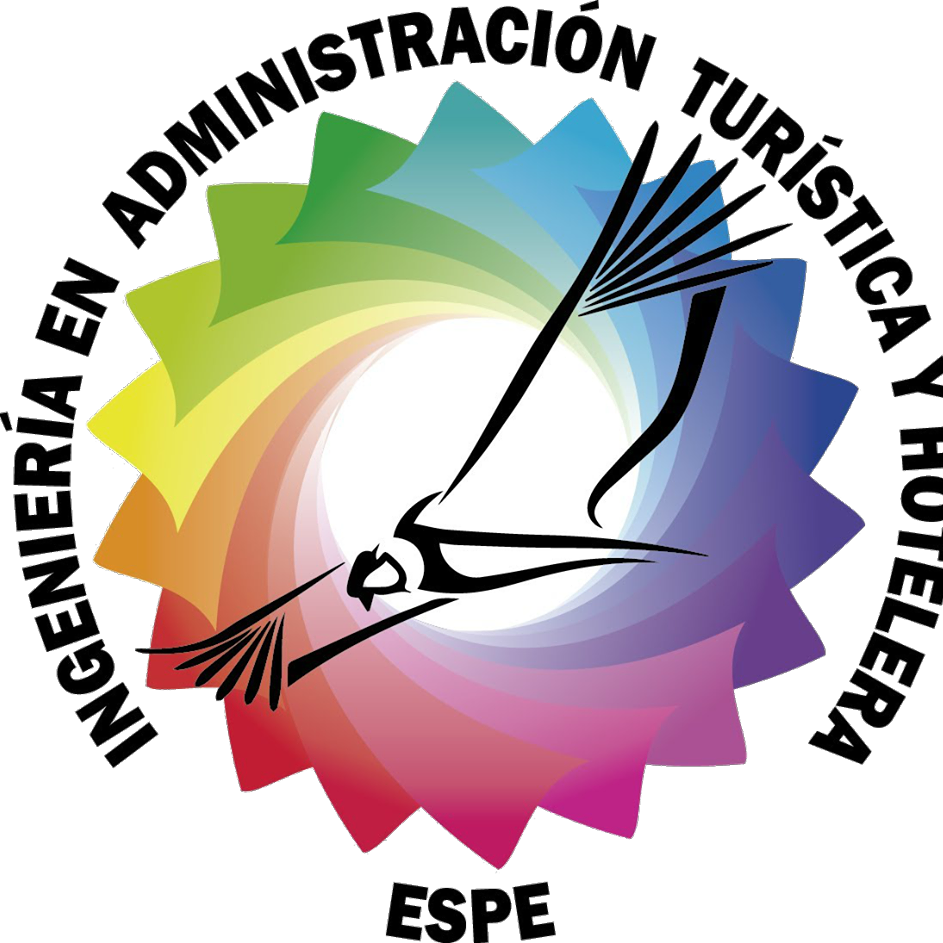 •	El potencial que posee la Cámara Artesanal puede ser aprovechado gracias al turismo, no puede ser ofertado como un producto turístico total, pero si como un producto turístico complementario cuyo fin es revalorizar la cultura a la par de brindar nuevas oportunidades a los artesanos afiliados a la CAP. 
•	Establecer el segmento de mercado potencial permite que las estrategias sean aplicadas de una forma más específica para el Caso de la CAP, estos breves rasgos permiten enfocar y direccionar las estrategias y los objetivos a cumplir. 
•	Las estrategias propuestas se basan  en darle al afiliado bases que serán reforzadas con capacitaciones para posteriormente incluirlos dentro de rutas turísticas como productos turísticos complementarios.
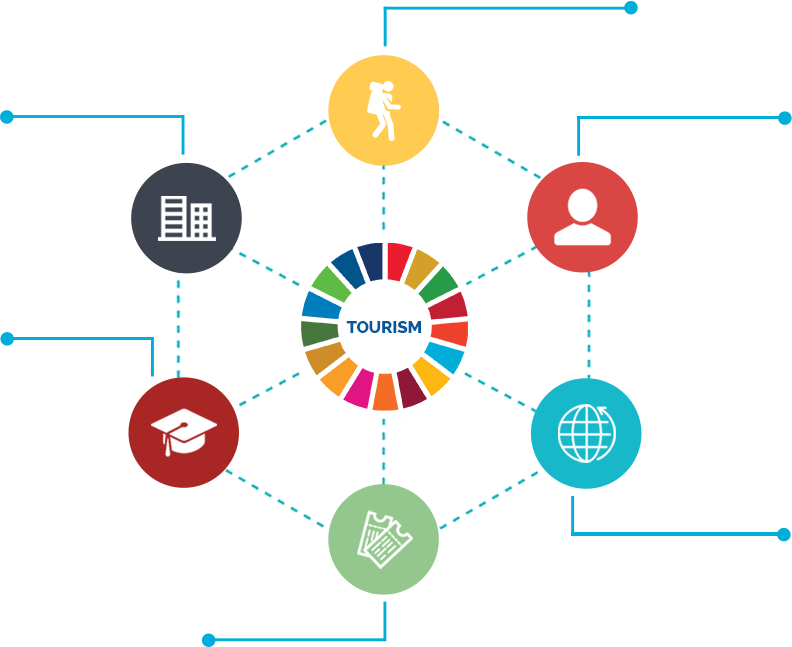 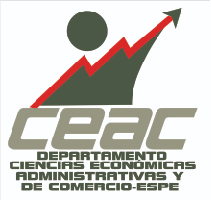 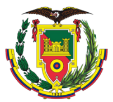 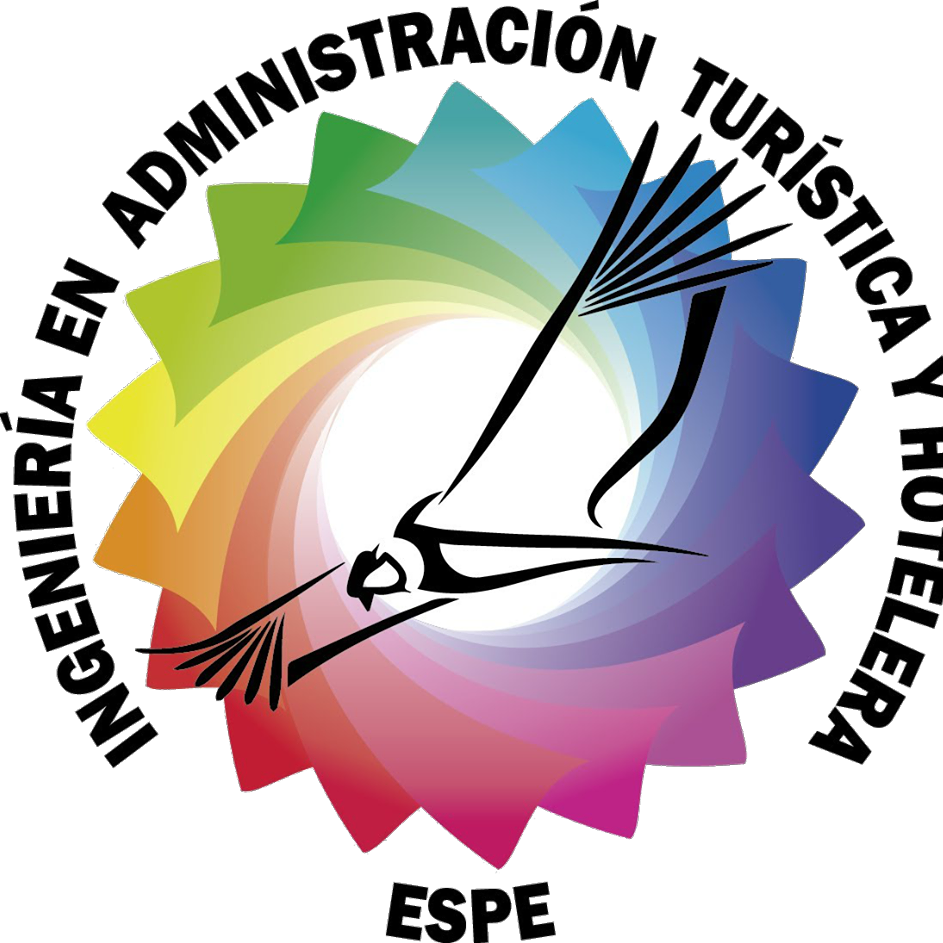 RECOMENDACIONES
•	En primera instancia debe estar presente la gestión turística la misma que puede ser aplicada desde diversos puntos o estrategias como el desarrollo de redes de emprendimiento, canalización de recursos, asesoría en diferentes niveles 
•	La teoría de la Economía popular y solidaria se puede considerar clave para entender la dinámica entre el potencial turístico y la gestión turística por lo tanto se recomienda ampliar el conocimiento sobre esta teoría mediante nuevas investigaciones de carácter formal , las mismas deberían centrarse de una forma más académica en la actividad turística .
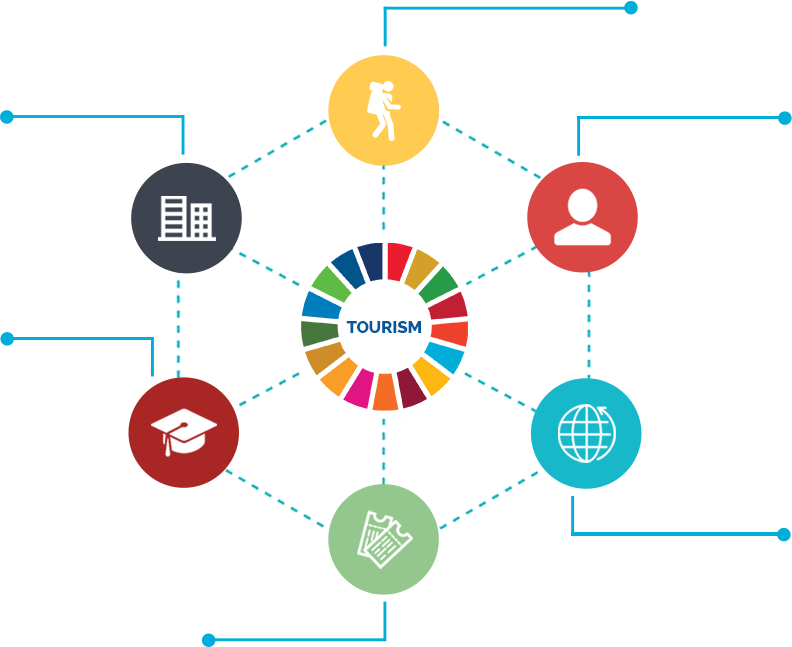 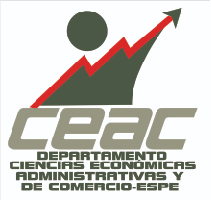 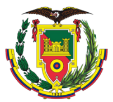 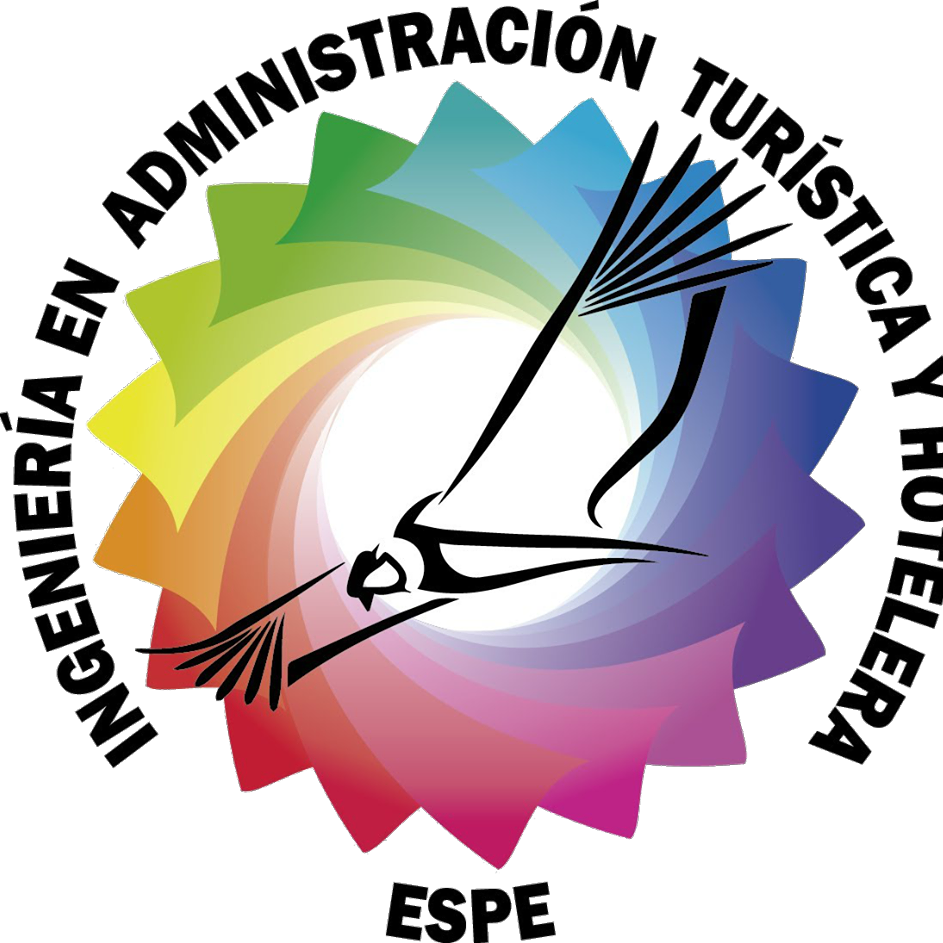 Se recomienda la transformación de la experiencia cultural, siendo ofertado como un producto turístico complementario que refuerce la experiencia vivencial del turista al tener un contacto más directo con la parte viva de la cultura. 
	Las estrategias a aplicar permitan la construcción conjunta de la oferta y la demanda 
	La aplicación de una de las características de la economía popular y solidaria que es la hibridación de recursos a la par con la gestión turística, si bien la CAP es un producto turístico potencial mediante la gestión se podría construir de forma conjunta tanto la oferta como la demanda.
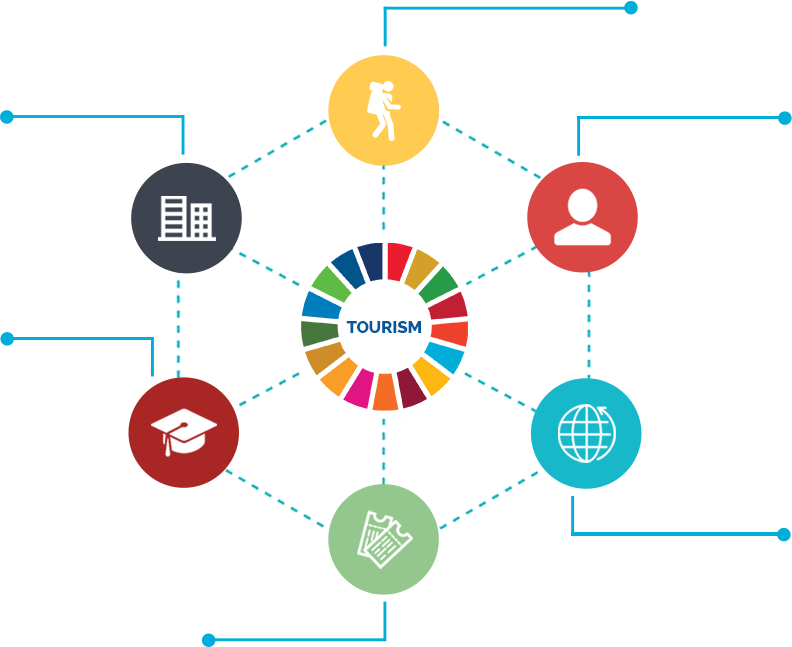 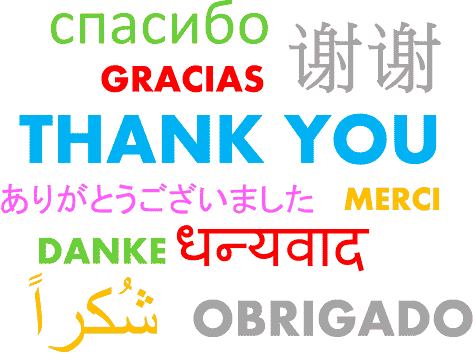 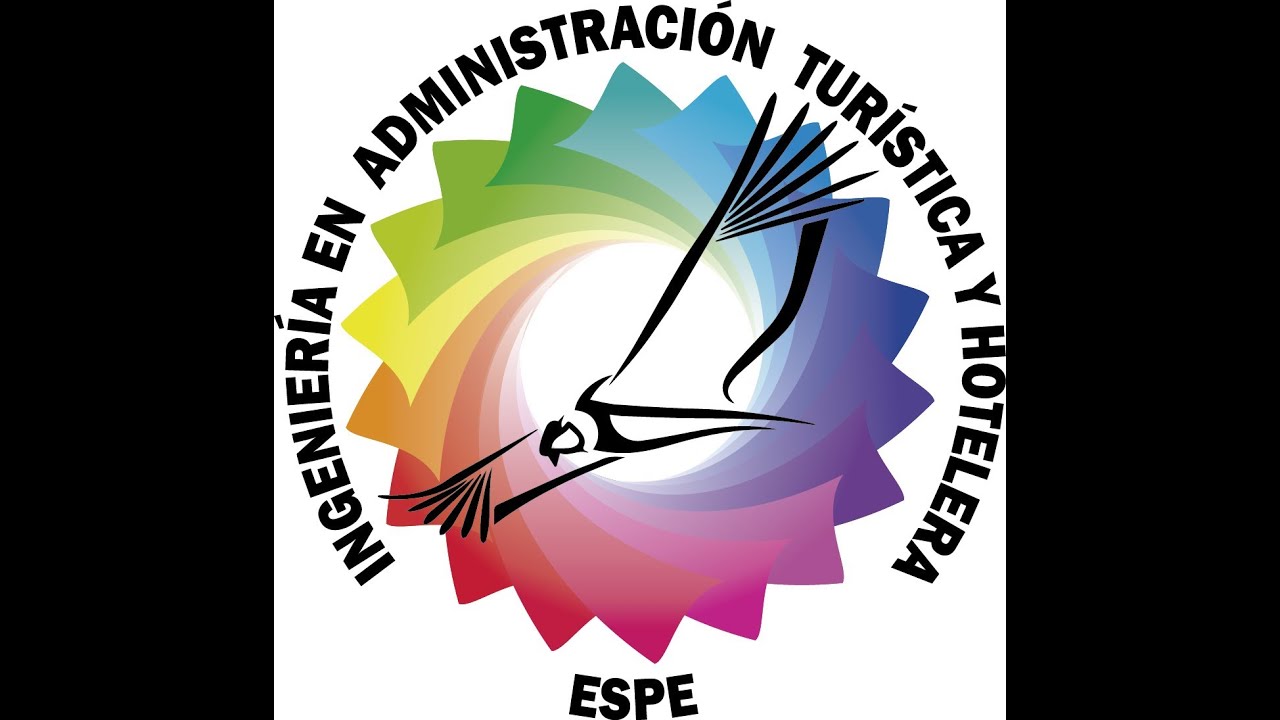 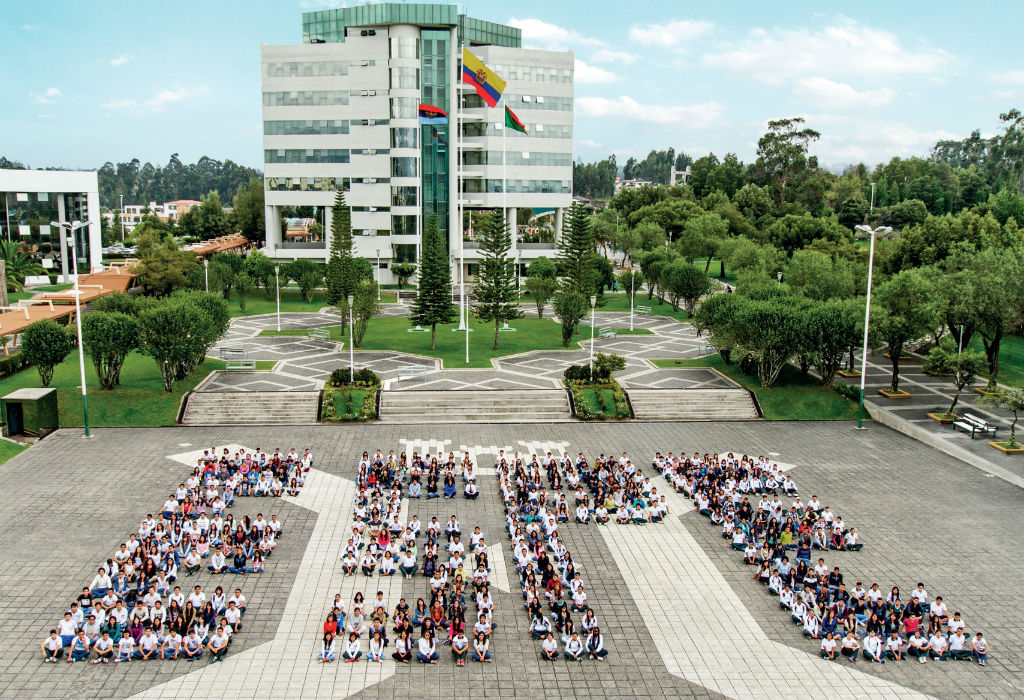 UNIVERSIDAD DE LAS FUERZAS ARMADAS - ESPE
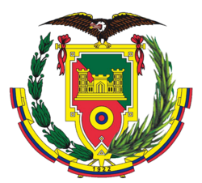 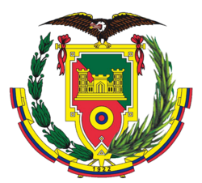 DEPARTAMENTO DE CIENCIAS ADMINISTRATIVAS Y DE COMERCIOCARRERA DE INGENIERÍA EN ADMINISTRACIÓN TURÍSTICA Y HOTELERA
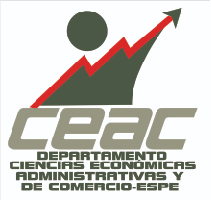 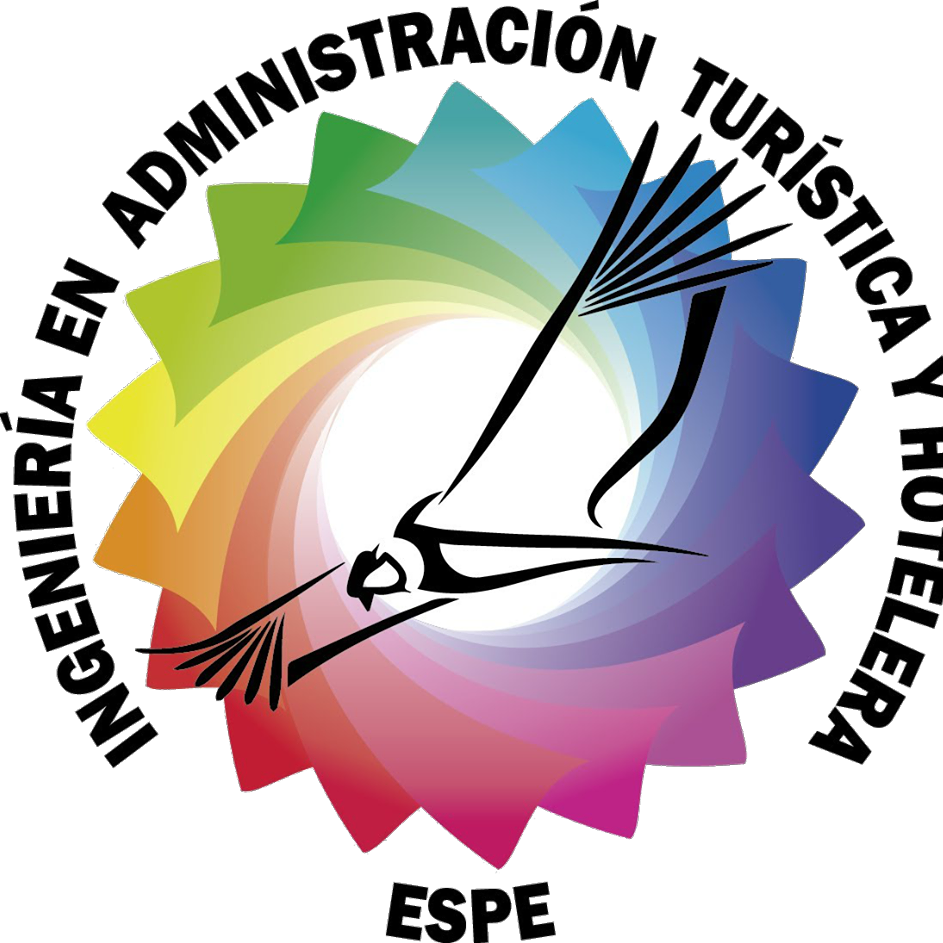 “POTENCIALIDAD DE LA ACTIVIDAD ARTESANAL EN RAZÓN DE LA GESTIÓN TURÍSTICA.                                          CASO DE ESTUDIO: CÁMARA ARTESANAL DE PICHINCHA”
AUTOR: ONOFA ALTAMIRANO, OLGA RENATA
DIRECTOR:  MGS. NOVOA BRITO, CARLOS HUGO
SANGOLQUÍ
2020